#WEBINARSUNIA
Anotaciones colaborativas sobre vídeos y audios
Ponente: DANIEL CEBRIÁN ROBLES
Conductora: María Sánchez (Innovación UNIA)
Fecha: 05/10/2020
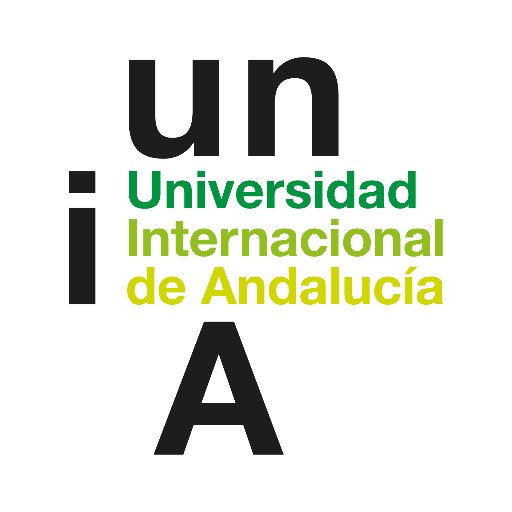 Webinars sobre e-learning, innovación y competencias digitales. Plan de formación, apoyo y reconocimiento al profesorado 2020-21

Área de Innovación (@uniainnova)/ Vicerrectorado de Innovación Docente y Digitalización. Universidad Internacional de Andalucía
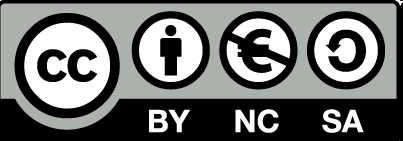 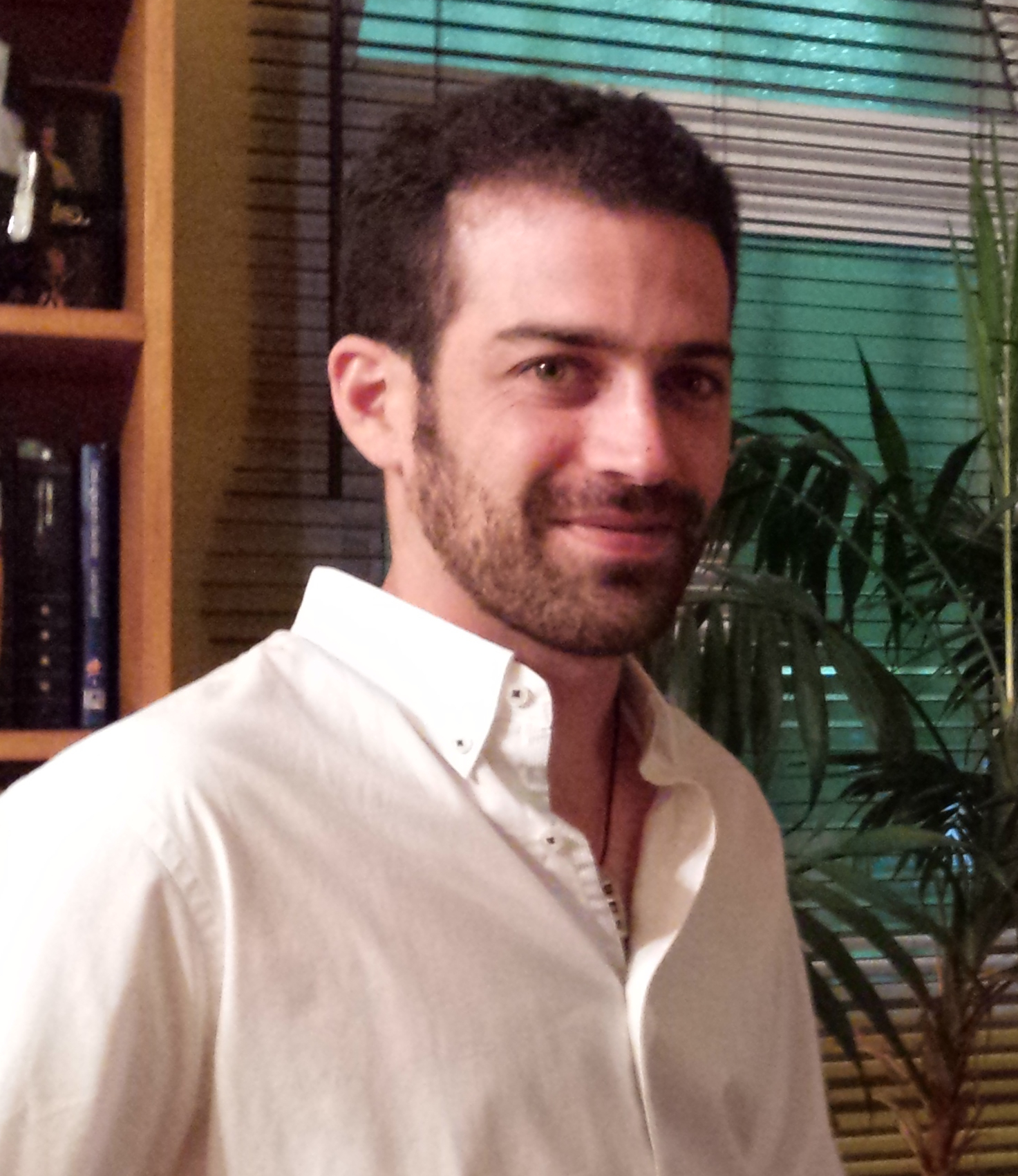 Daniel Cebrián Robles
Universidad de Málaga 
Málaga - España
2020


http://danielcebrian.com
Contenidos
Las anotaciones
1
¿Qué son? ¿orígenes? 
¿por qué anotar?
Las anotaciones en educación
2
¿Tiene sentido? Ventajas
Ejemplos de metodologías y actividades
Anotaciones sobre vídeo y audio
3
Ventajas particulares, ejemplos de aplicaciónCoAnnotation
Casos de uso
4
Recopilación de ejemplos de actividades de adaptación de vídeo con la herramienta CoAnnotation
1. Las anotaciones
¿Qué son? ¿orígenes? 
¿por qué anotar?
¿Qué es una anotación?
Según la RAE (2019) es la acción y efecto de poner notas en un escrito, una cuenta a un libro.
¿Qué es una glosa?
Notas escritas en los márgenes o entre las líneas de un manuscrito. En ellas se explica el significado en el idioma original. De esta surge el término de glosario.

Según la RAE (2019) explicación que se pone al margen como aclaración de un texto escrito.
[Speaker Notes: A día de hoy una anotación es una extensión de un texto, vídeo, mapa…]
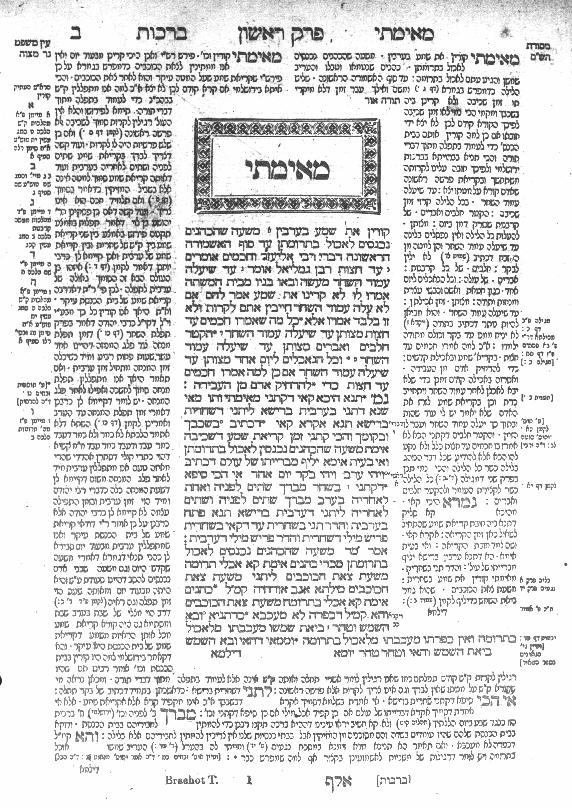 El talmud del judaísmo y “Tosafot”Primera página del “Tratado Berajot”  (s. III - V)
Rashi Rabino francés medieval (s. XI)

A partir de Rashi nacen los Tosafot “agregaciones” que son comentarios medievales sobre el Talmud
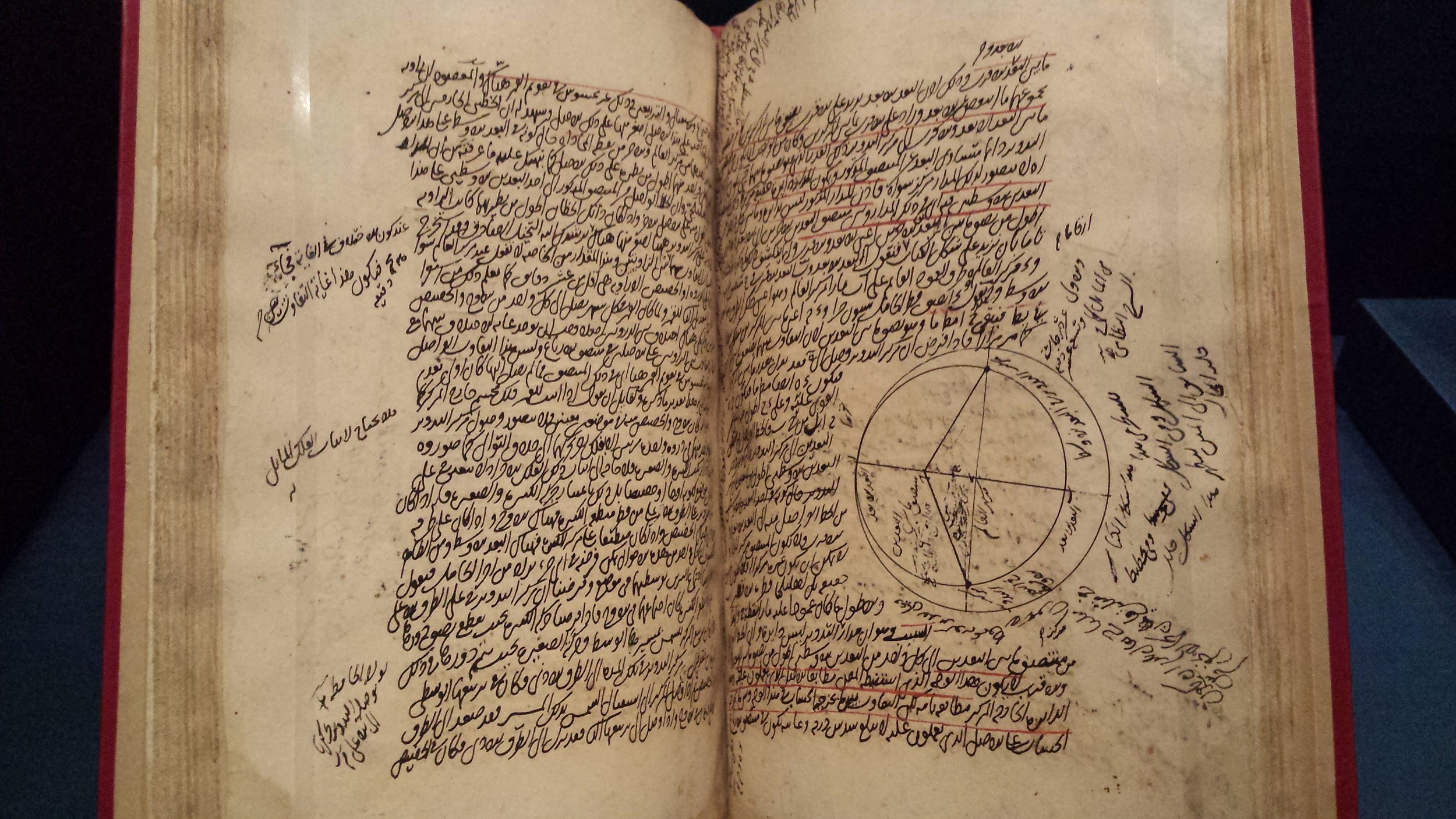 Wikipedia
Astrónomo Nasir al-Din al-Tusi de Irak (s. XIII) 
Anotaciones del teólogo y filósofo al-Jurjani en Samarcanda, Uzbekistán (s. XV)
Biblioteca Chester Beatty, Dublín
[Speaker Notes: El talmud texto central del judaísmo rabínico y la fuente primaria de la ley judía religiosa (s. XX)

El Talmud (hebreo: תַּלְמוּד [talmūd], «instrucción, enseñanza») es una obra que recoge principalmente las discusiones rabínicas sobre leyes judías, tradiciones, costumbres, narraciones y dichos, parábolas, historias y leyendas]
De la Glosa medieval al mundo digital y sus ventajas didácticas
-Anotar no importa qué código (video, imagen, sonido, mapa, texto, etc.) 

- Más rapidez para compartir y socializar las interpretaciones en redes colectivas y profesionales

- Las anotaciones sobre las propios mensajes

- Facilita el análisis estadísticos de los aprendizajes “Learning Analytics” y big data 

- Posibilidad de documentar: memorizar las evidencias de aprendizajes para revisión histórica en los portafolios

- Etiquetar, clasificar y analizar miles de datos, etc.
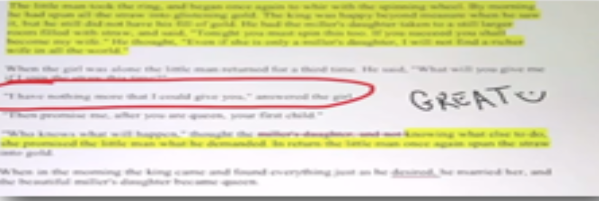 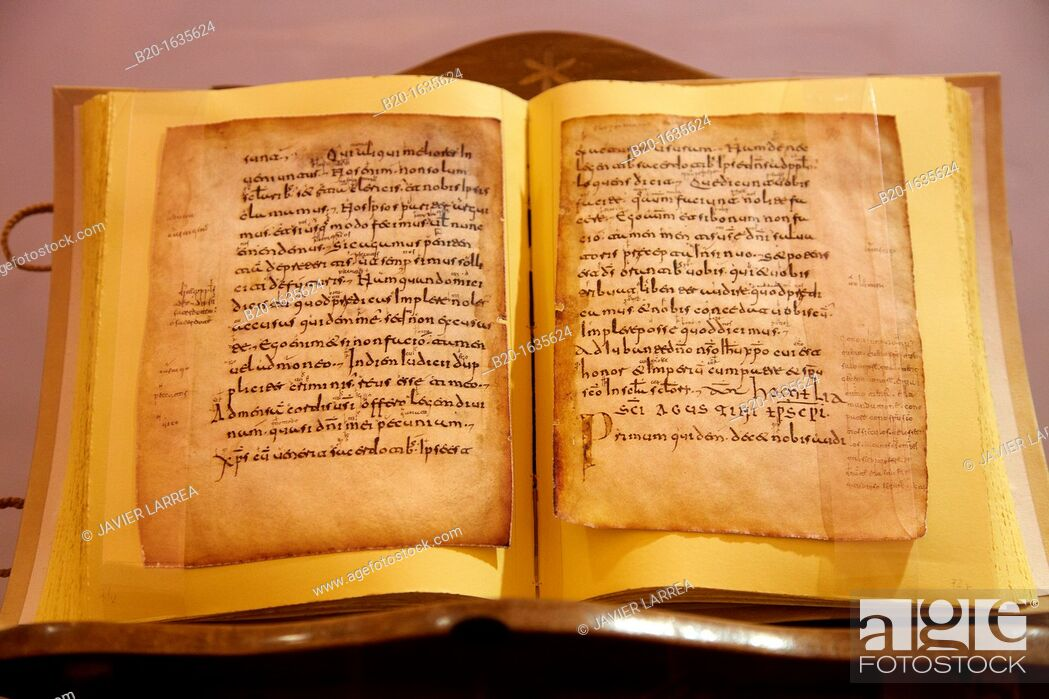 Textos
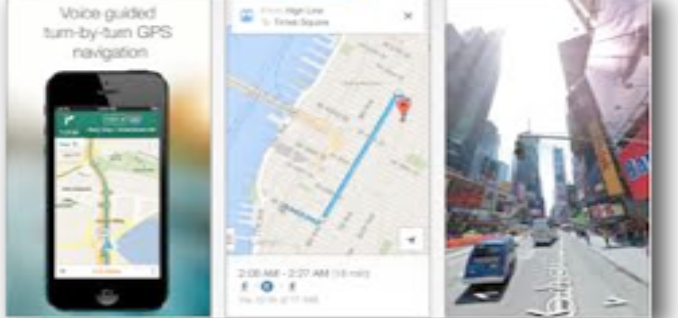 ImágenesMapas
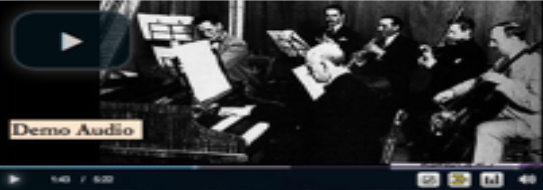 Sonidos
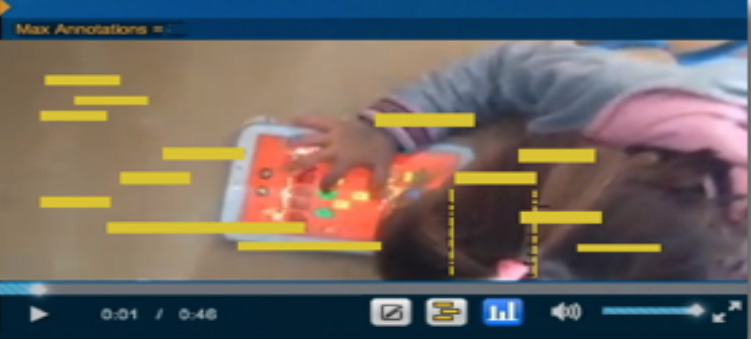 Monasterios de San Millán de Yuso. 
Glosas Emilianenses
Vídeos
La anotación
Es una adición de información sobre una parte de un objeto. Esta información y este objeto pueden estar en cualquier formato (texto, imagen, audio, mapa, etc.).
Partes
Otras: autoría, fecha, GPS...
Adición de información
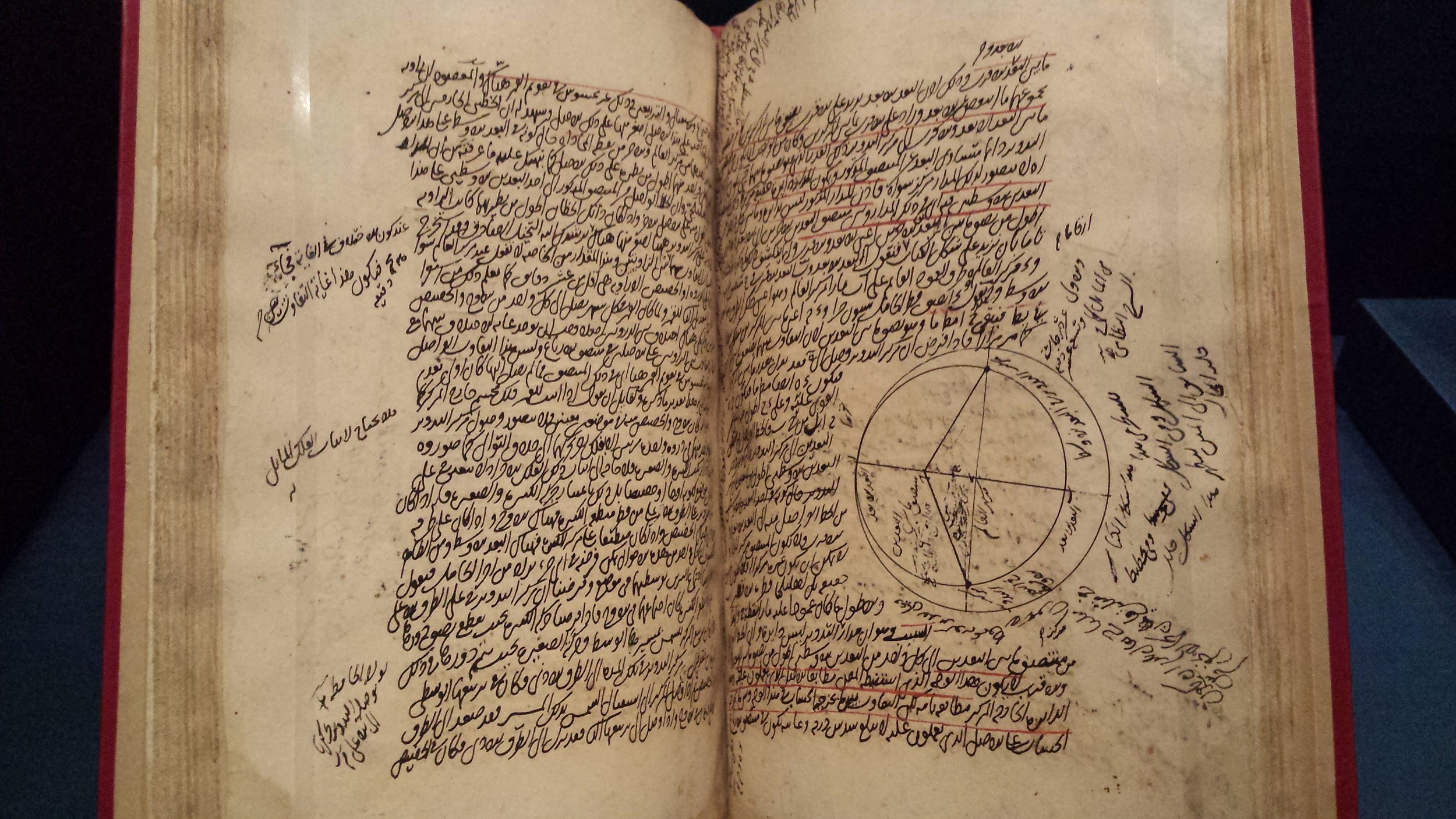 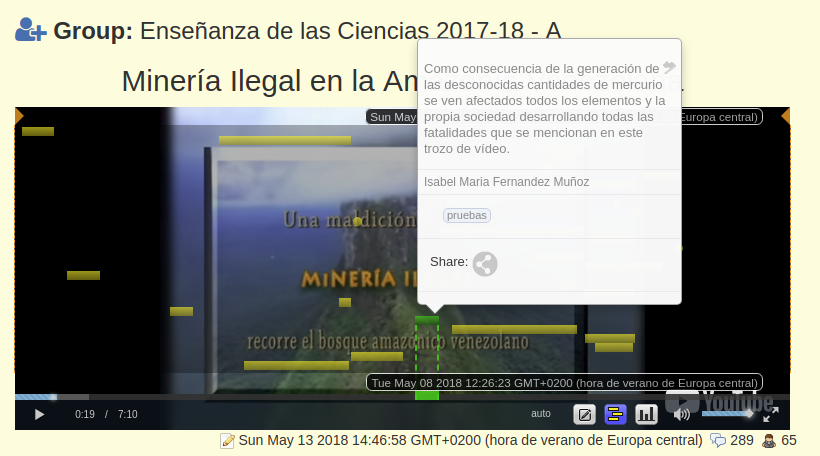 Porción/selección de objeto
Etiquetas
[Speaker Notes: A día de hoy una anotación es una extensión de un texto, vídeo, mapa…]
¿Qué son las etiquetas?
Importancia
Se pueden usar para ayudar a organizar su pensamiento y escribir sobre diferentes temas
Se pueden usar para conectarse con otras personas que trabajan con los mismos temas
Se pueden usar para seguir la actividad de anotación de un grupo en la web
Se pueden usar para categorizar textos y su posterior análisis
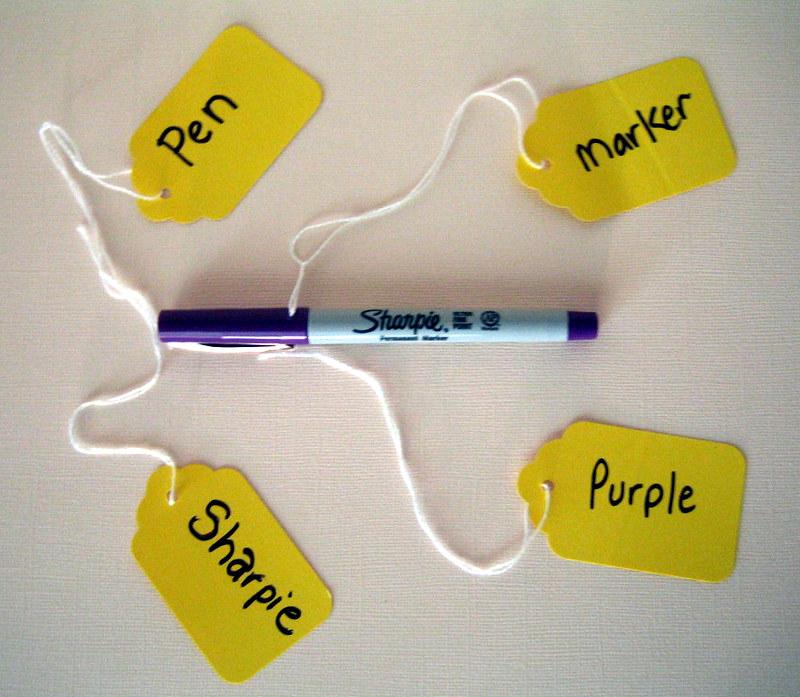 Fuente: flickr.com
[Speaker Notes: A día de hoy una anotación es una extensión de un texto, vídeo, mapa…]
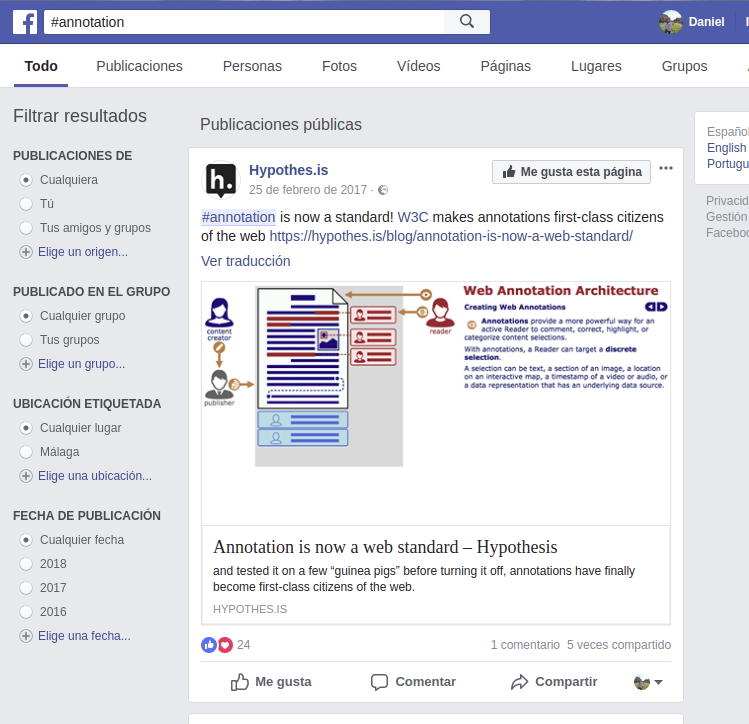 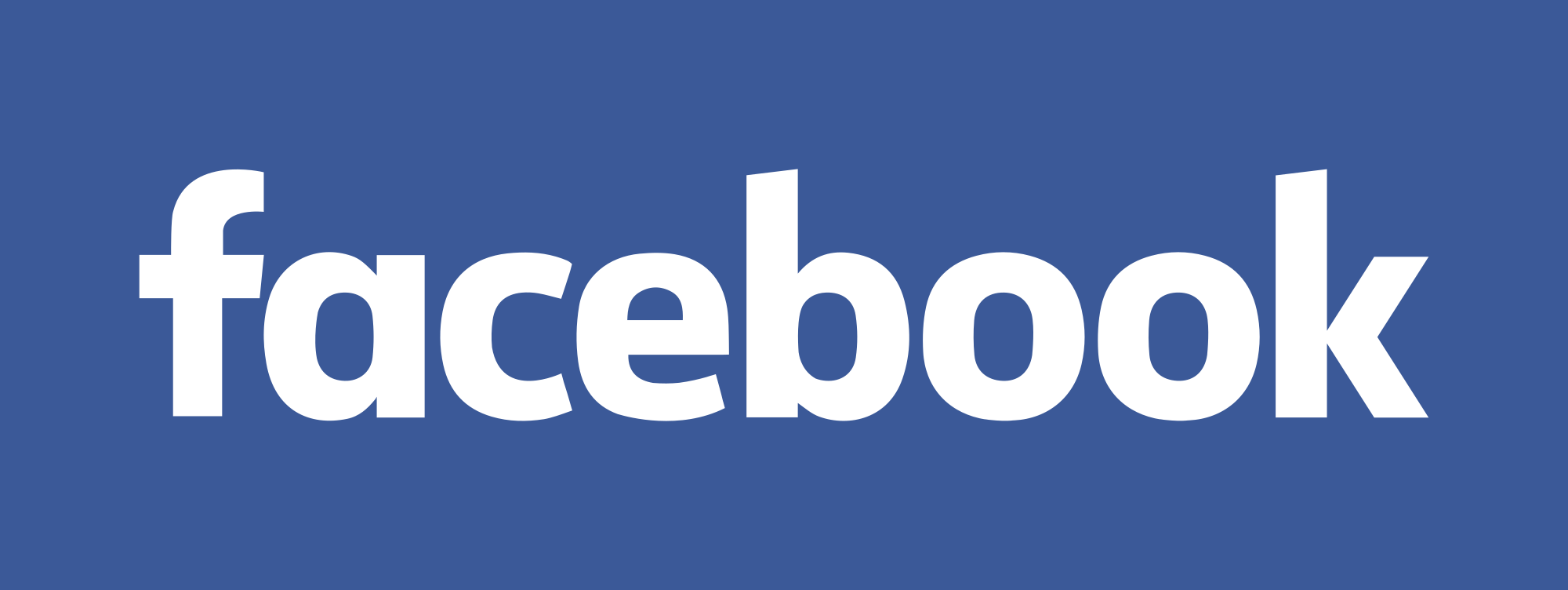 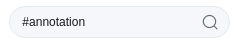 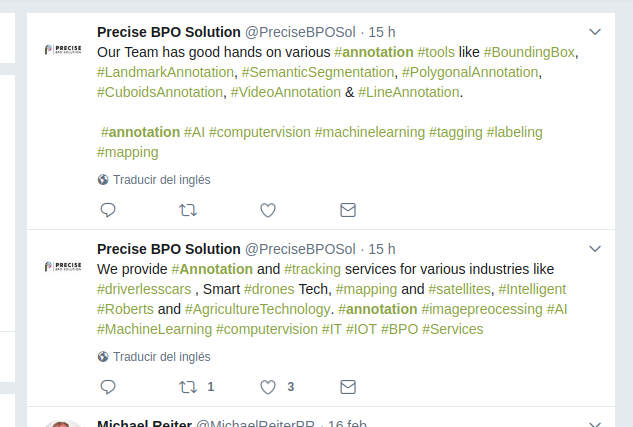 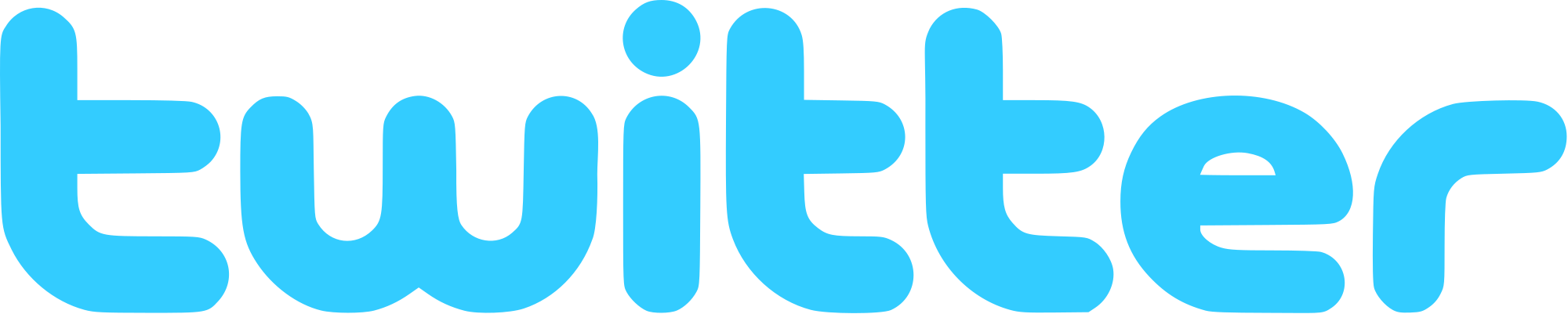 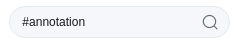 [Speaker Notes: A día de hoy una anotación es una extensión de un texto, vídeo, mapa…]
Consideraciones
Hay que definirlas bien desde el inicio
Unificar las etiquetas (mayúsculas, minúsculas, espacios, puntuación…)
Que sean claras y sencillas para evitar malas clasificaciones
Taxonomía abierta/cerrada/mixta (Depende de la elección personal)
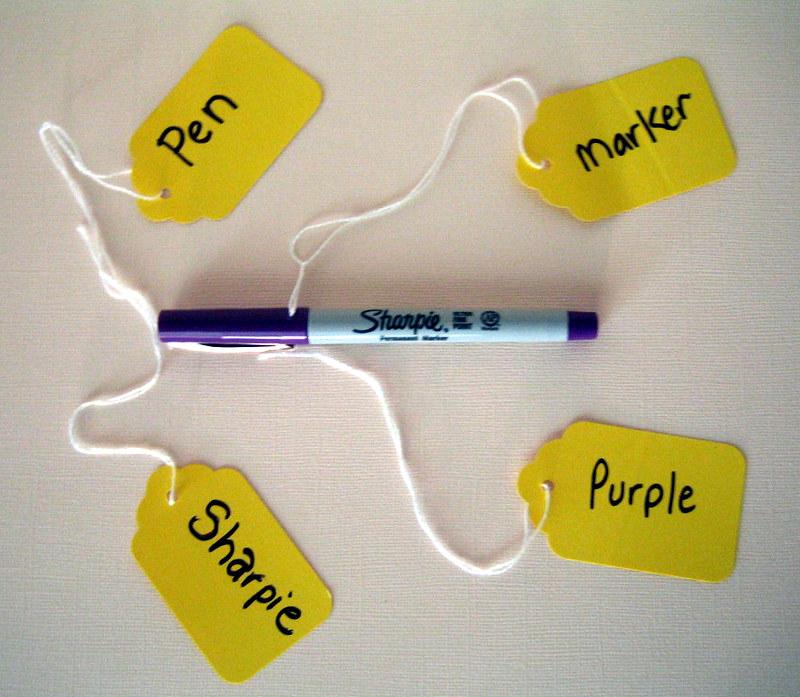 Fuente: flickr.com
[Speaker Notes: A día de hoy una anotación es una extensión de un texto, vídeo, mapa…]
2. Las anotaciones en educación
¿Tiene sentido? Ventajas
Ejemplos de metodologías y actividades
¿Tienen sentido las anotaciones en educación?
Ventajas de las anotaciones como recurso educativo
Mejora la comprensión del recurso
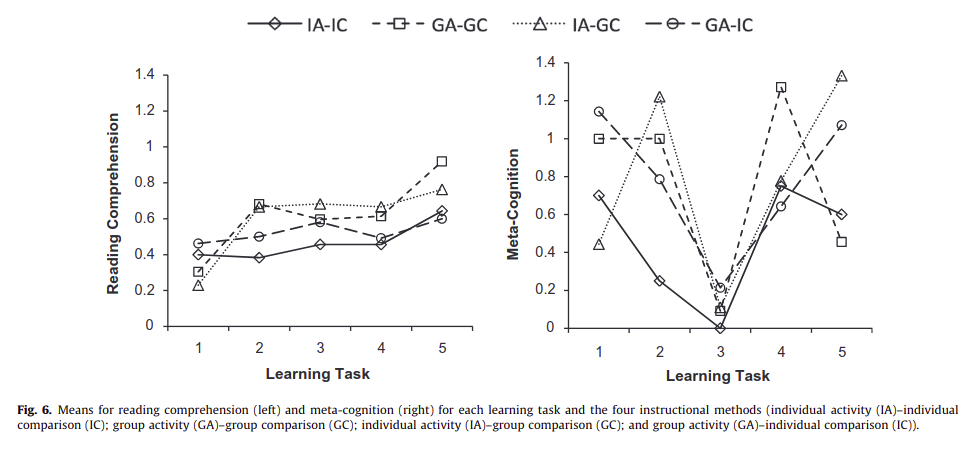 Mejora la meta-cognición
Learning Task:
1. Anotaciones, 
2. Anotaciones y  comentarios a los compañeros, 
3. Anotaciones y comentarios al profesor,  
4. Revisión de las instrucciones del profesor  y comentarios de los estudiantes haciendo una autorreflexión
5. Leer el artículo sin usar anotaciones
Johnson, T. E., Archibald, T. N., & Tenenbaum, G. (2010). Individual and team annotation effects on students’ reading comprehension, critical thinking, and meta-cognitive skills. Computers in Human Behavior, 26(6), 1496–1507.
Ventajas de las anotaciones como recurso educativo
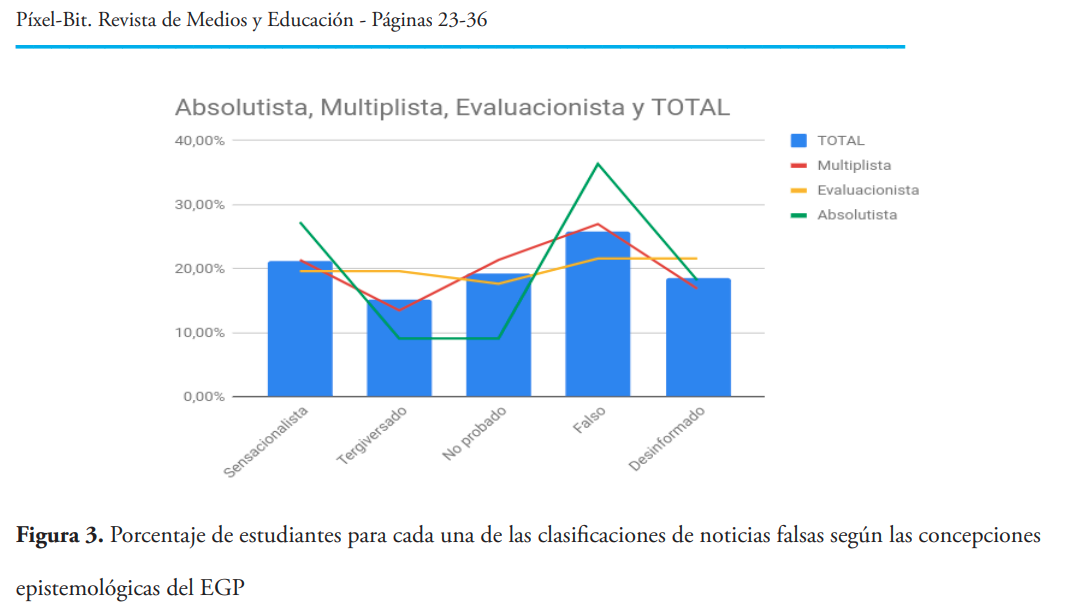 Existe relación entre la identificación de fake news y las creencia epistemológica
Buscamos noticias en internet falsas en estas 5 categorías:

Sensacionalista (Sensacionalista)
Noticia tergiversada (Tergiversado) 
No ha sido probado (No probado) 
La noticia es completamente falsa (Falso) 
Falta de información (Desinformación)
Cebrián-Robles, D. (2019). Identificación de noticias falsas sobre ciencia y tecnología por estudiantes del grado de Primaria. Píxel-Bit. Revista de Medios y Educación, 55, 23–36.
Ventajas de las anotaciones como recurso educativo
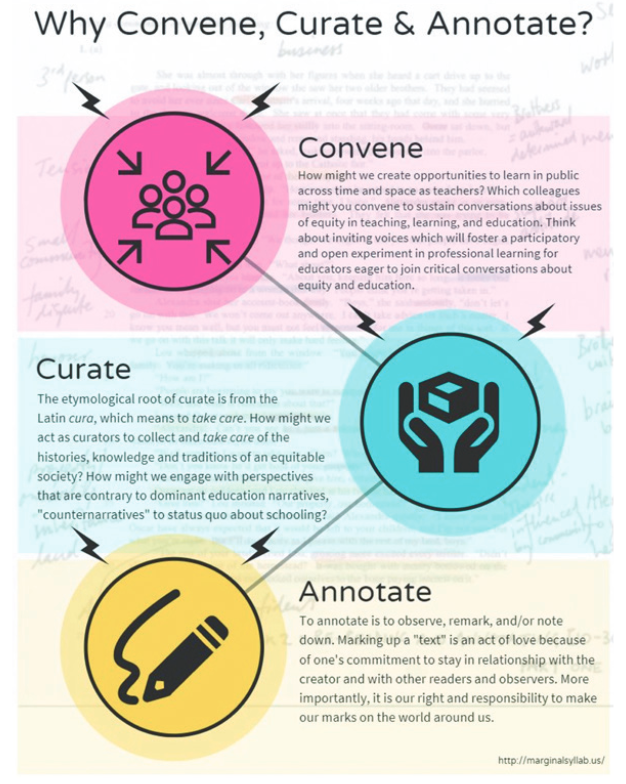 Facilitar una lectura de forma social
Posibilidades de compartir los diálogos
Apoyo para el aprendizaje a distancia (covid-19)
Kalir, J., Cantrill, C., Dean, J. y Dillon, J. (2020). Iterating the Marginal Syllabus: Social Reading and Annotation while Social Distancing. Journal of Technology and Teacher Education, 28(2), 463-471.
[Speaker Notes: modelo crítico que a través de las anotaciones plantea: 
1) convenir: con los colegas se pueden mantener conversaciones de diferentes temas sobre la equidad en la educación; 2) curar: el cuidado de la historia, el conocimiento y las tradiciones de una sociedad equitativa/justa; 3) anotar: anotar implica observar, subrayar y escribir]
Ventajas de las anotaciones como recurso educativo
Facilita y Provoca el debate
Ayuda a sintetizar material online
Empodera la Producción de conocimiento
Pizarra digital online
Intervenciones constantes
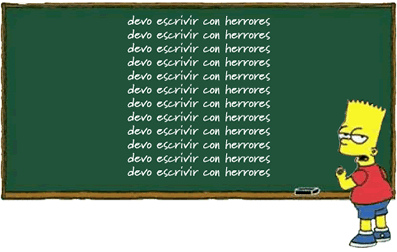 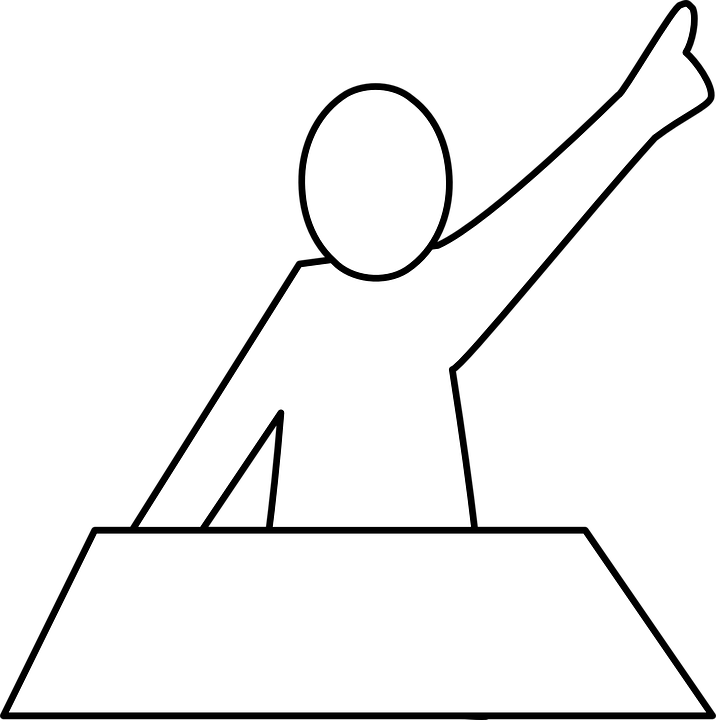 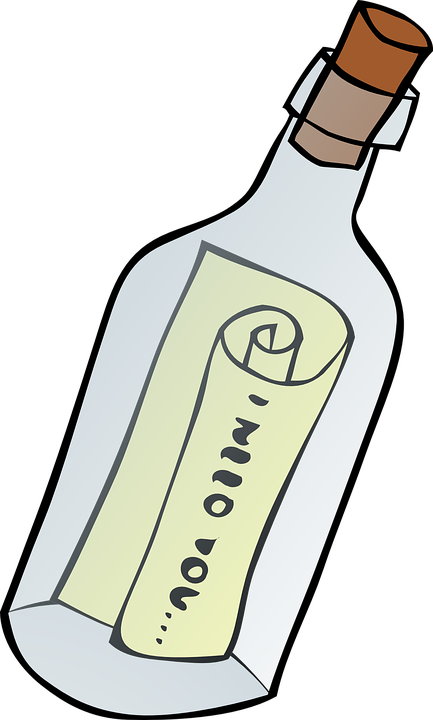 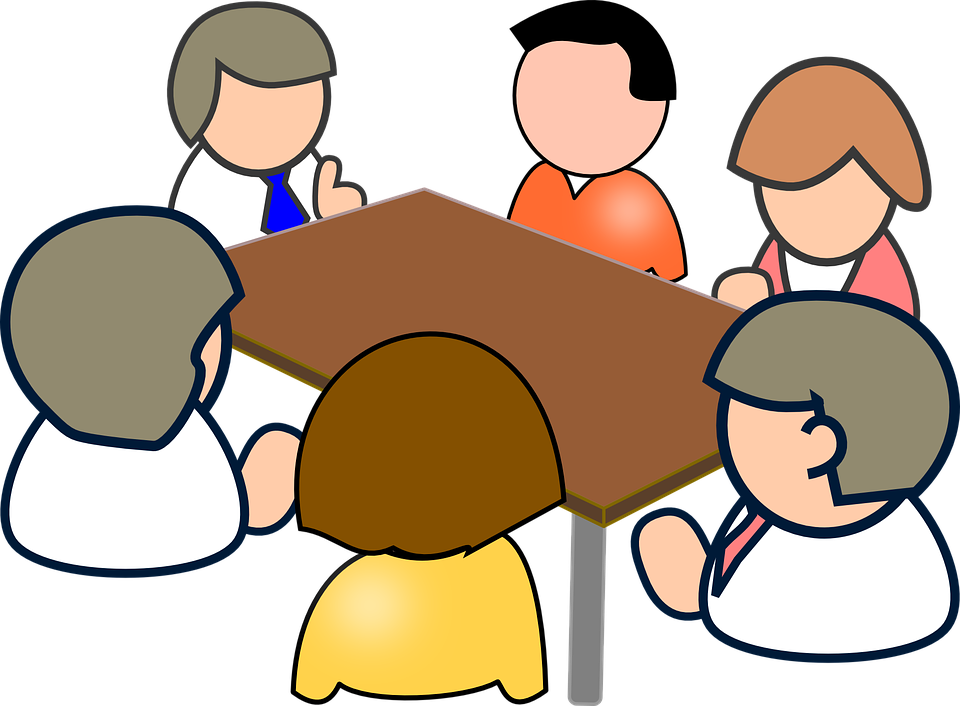 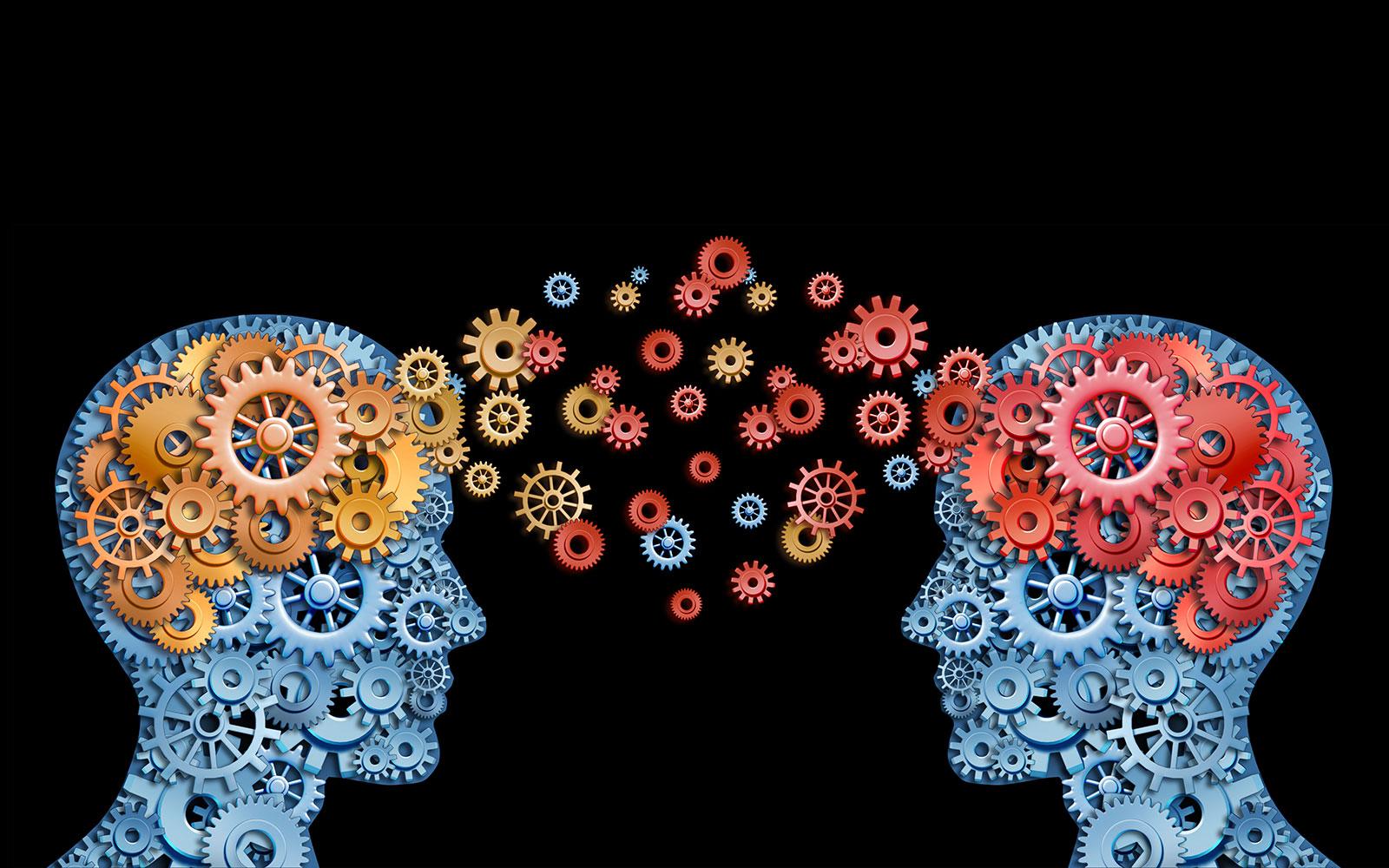 Otros
Hace el contenido menos aburrido
Compartir anotaciones
Eficacia en la búsqueda
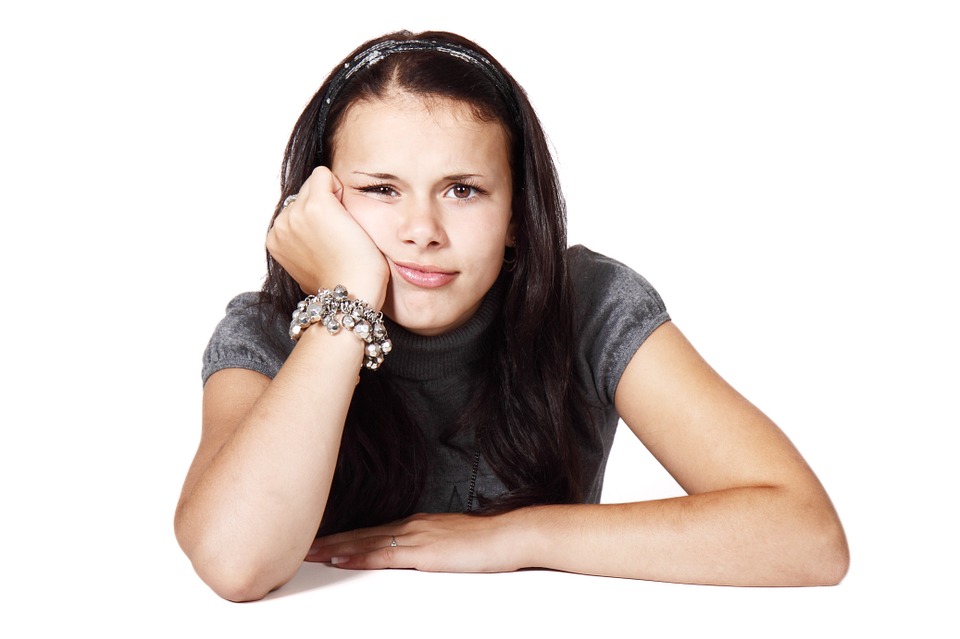 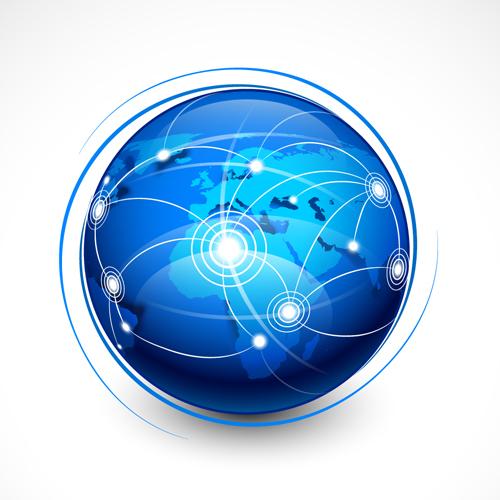 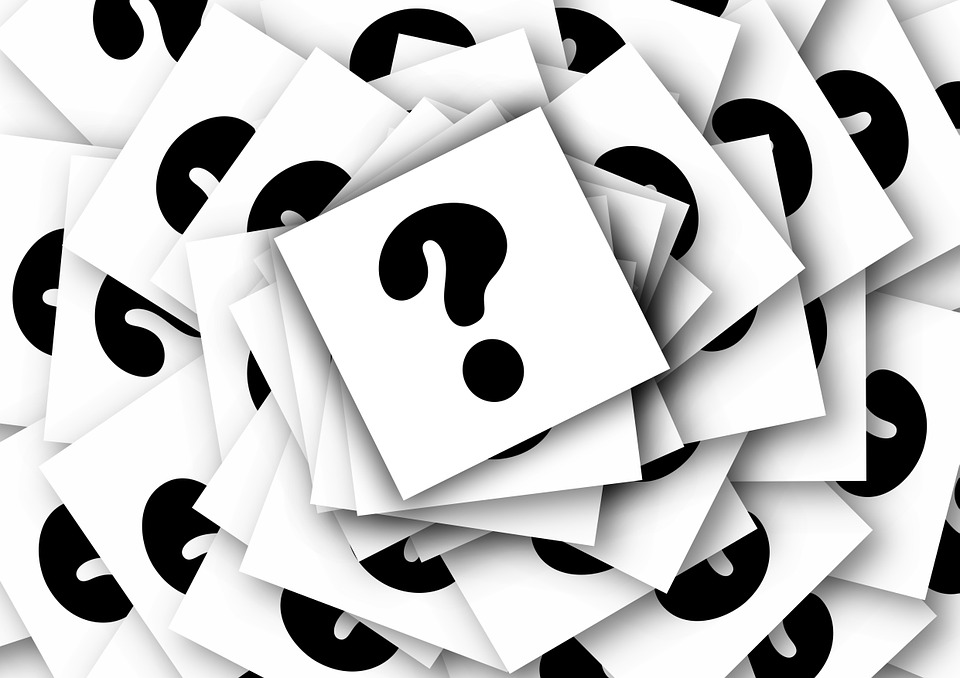 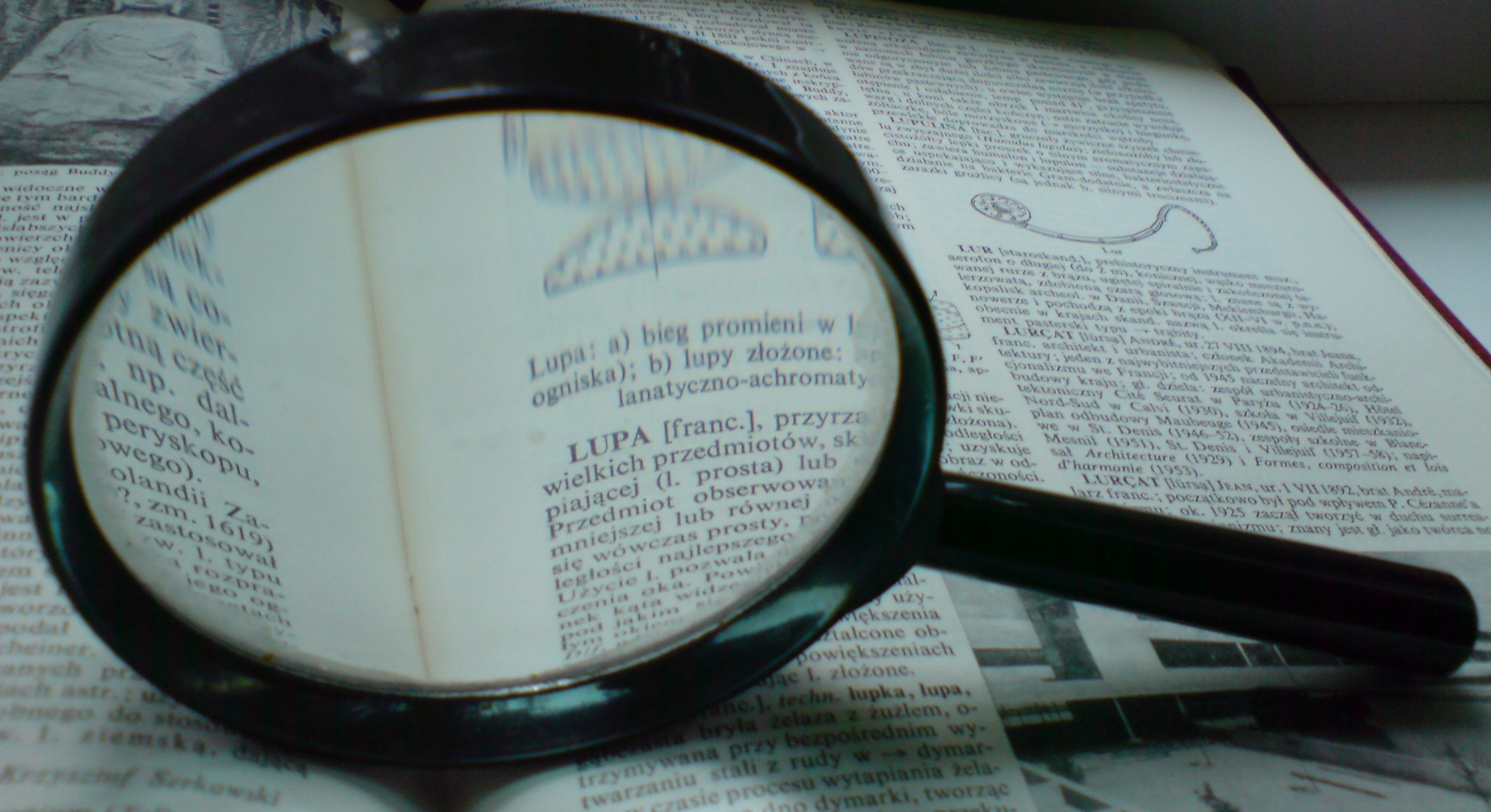 [Speaker Notes: modelo crítico que a través de las anotaciones plantea: 
1) convenir: con los colegas se pueden mantener conversaciones de diferentes temas sobre la equidad en la educación; 2) curar: el cuidado de la historia, el conocimiento y las tradiciones de una sociedad equitativa/justa; 3) anotar: anotar implica observar, subrayar y escribir]
Ejemplos de metodologías de anotaciones multimedia
Ideas para plantear en clase
Metodología de anotaciones multimedia
Diálogo individual con el recurso
1. Trabajo individual para conocer las ideas alternativas del alumnado sobre un determinado recurso
Diálogo entre iguales
2. Discusión, contraargumentacion y/o debate entre el alumnado sobre sus anotaciones, para un aprendizaje social
Análisis de los diálogos
3. Análisis del conocimiento de grupo y el aprendizaje social mediante las etiquetas y el contenido de los textos
Debate en clase
4. Llegar a unas conclusiones de grupo mediante el debate en clase guiada por docente
Anotaciones del profesor
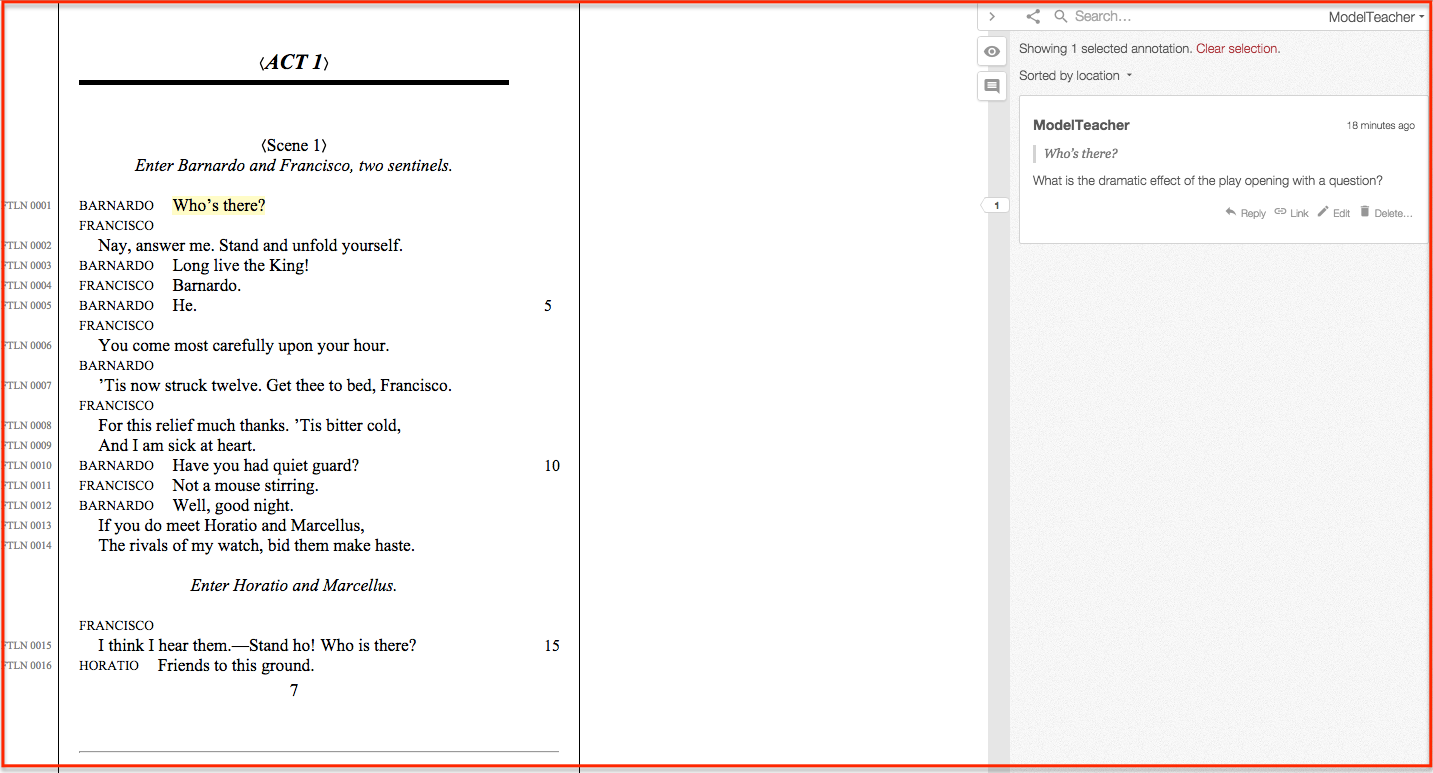 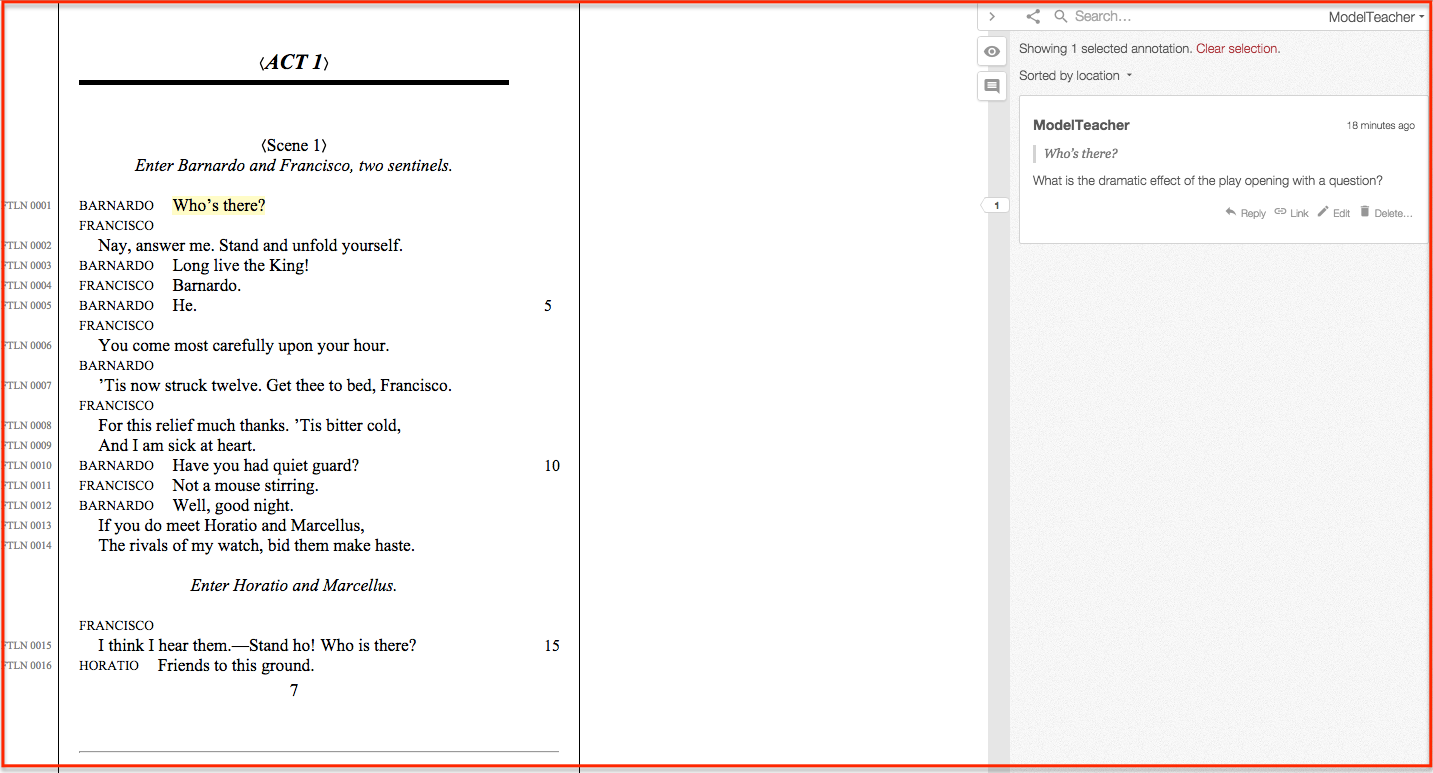 Facilitamos la comprensión. 

Inspiramos al análisis.

Resuelve dudas.

Se provoca el debate.
Anotaciones a modo de glosario
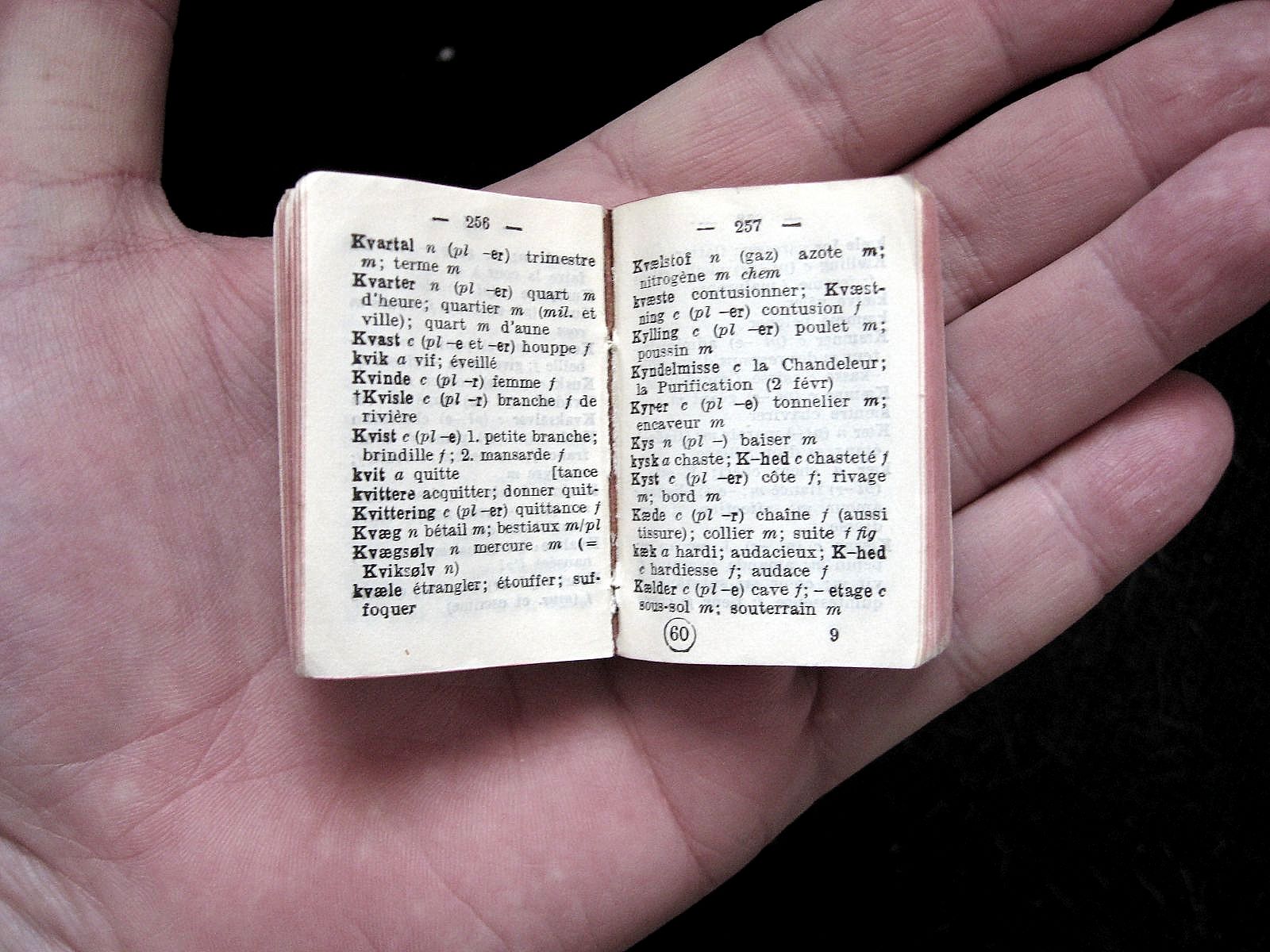 Búsqueda de palabras difíciles y alusiones desconocidas en un texto.

Creación de una biblioteca o glosario en clase “wikipedia”.

Ayudar a textos complejos a su lectura.
Anotaciones como preguntas por los estudiantes
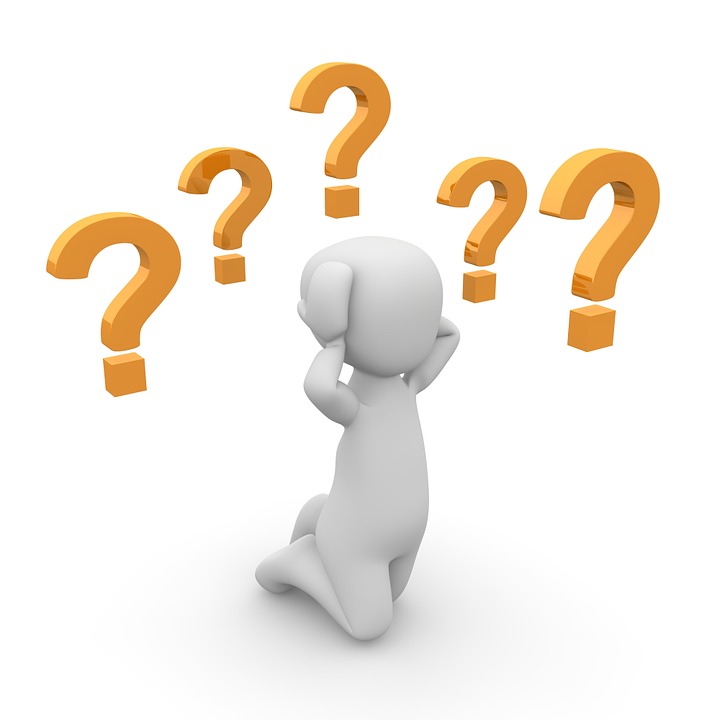 Introducir dudas sobre un documento. Se podría usar para la “clase invertida”.

Dudas en casos prácticos.

Uso de Tags para clarificar vocabulario, métodos…

Respuestas entre pares 360º (estudiantes y profesor).
Anotaciones para la lectura en profundidad
Identificar elementos: textuales (metáforas, anáforas…); partes objeto (piezas robot, composición materiales, etc.); aspectos sociales (históricos, culturales o biográficos) en pasajes...

Analizar argumentos (pruebas, justificaciones y conclusiones).

Evaluación formativa y sumativa
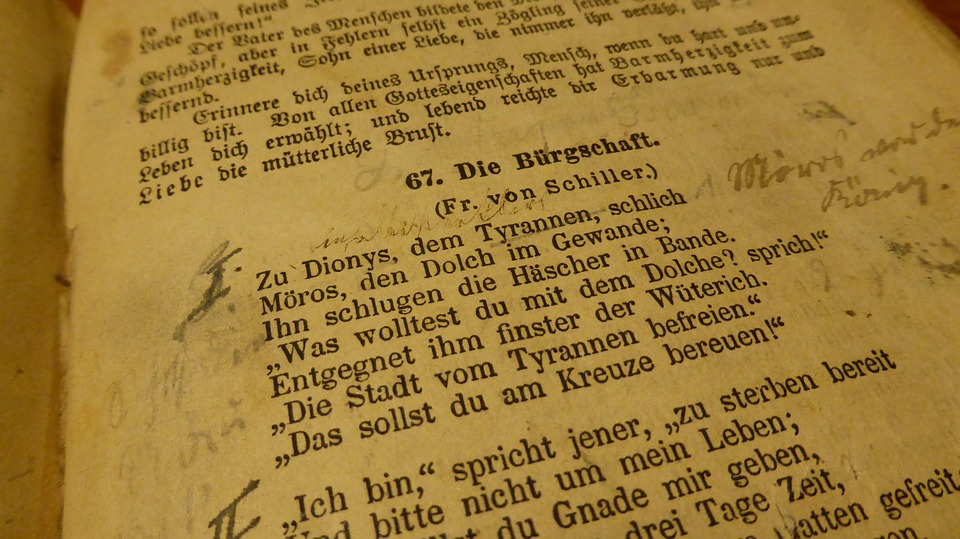 Anotaciones para el análisis de la retórica
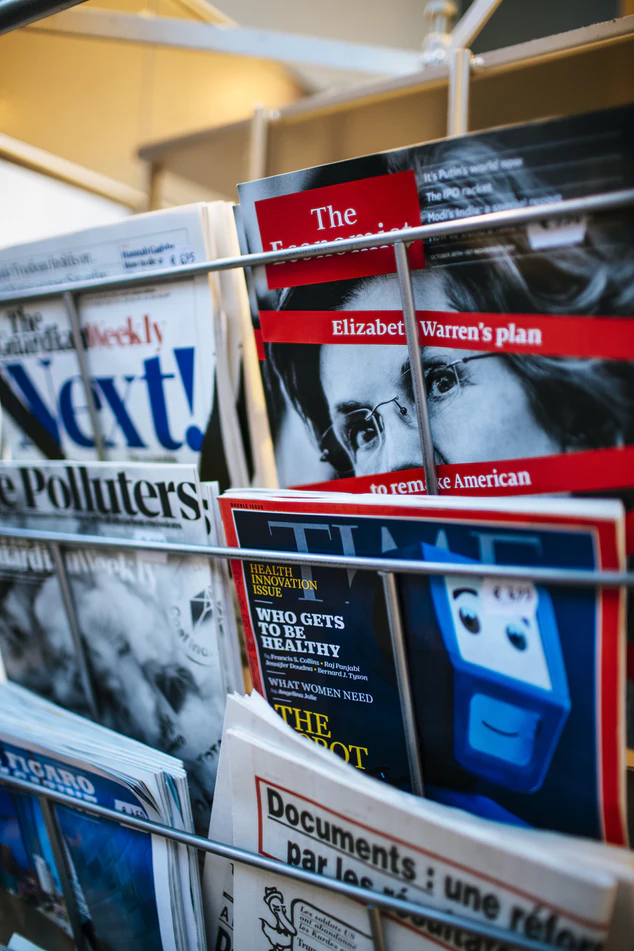 Buscar una página de opinión o periódico, catálogo comercial una pieza argumentativa controvertida.

Identificar estrategias retóricas. (Ej. Tags: ethos, pathos y logos).

Identificación de falacias retóricas (Fake News…).

Defender argumentos y refutar ideas.
Photo by Markus Spiske on Unsplash
Anotaciones para opinar
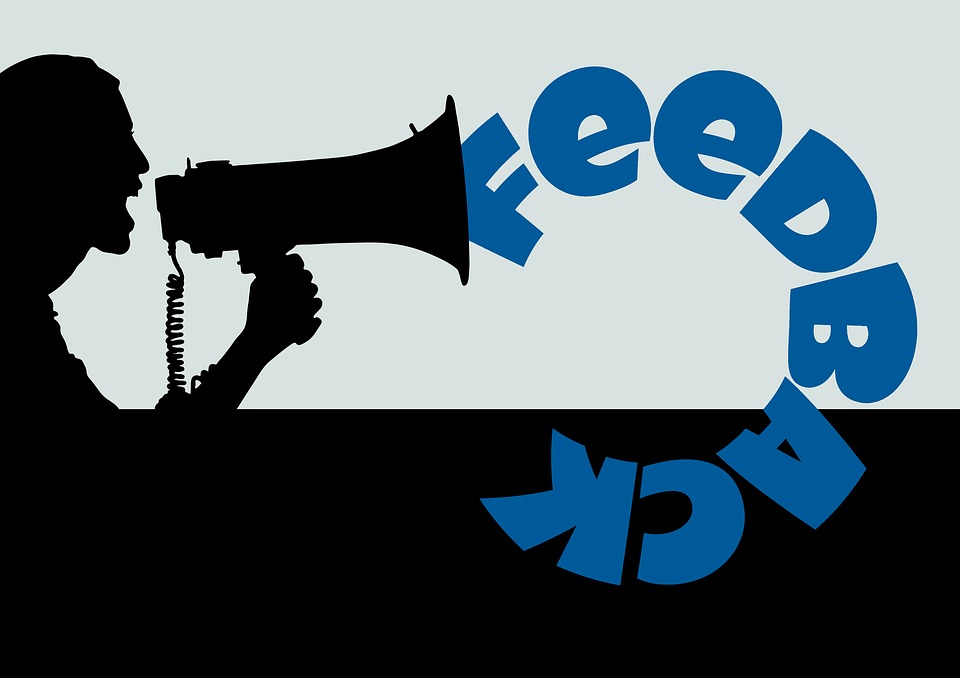 Expresar opiniones del contenido en línea a través de anotaciones.

Al perdurar en el tiempo, debemos ser responsables y atentos a la expresión digital.

Alfabetización en la web como sociedad democrática.
Anotaciones como adición multimedia de ampliación
Expresar lo que piensas con una imagen, gif, con audio y emociona a los estudiantes y profesores.

Ampliar información.

Agregar imágenes o sonidos para sacar significado y crear argumentos.

Enseñar en la política de derechos de autor.
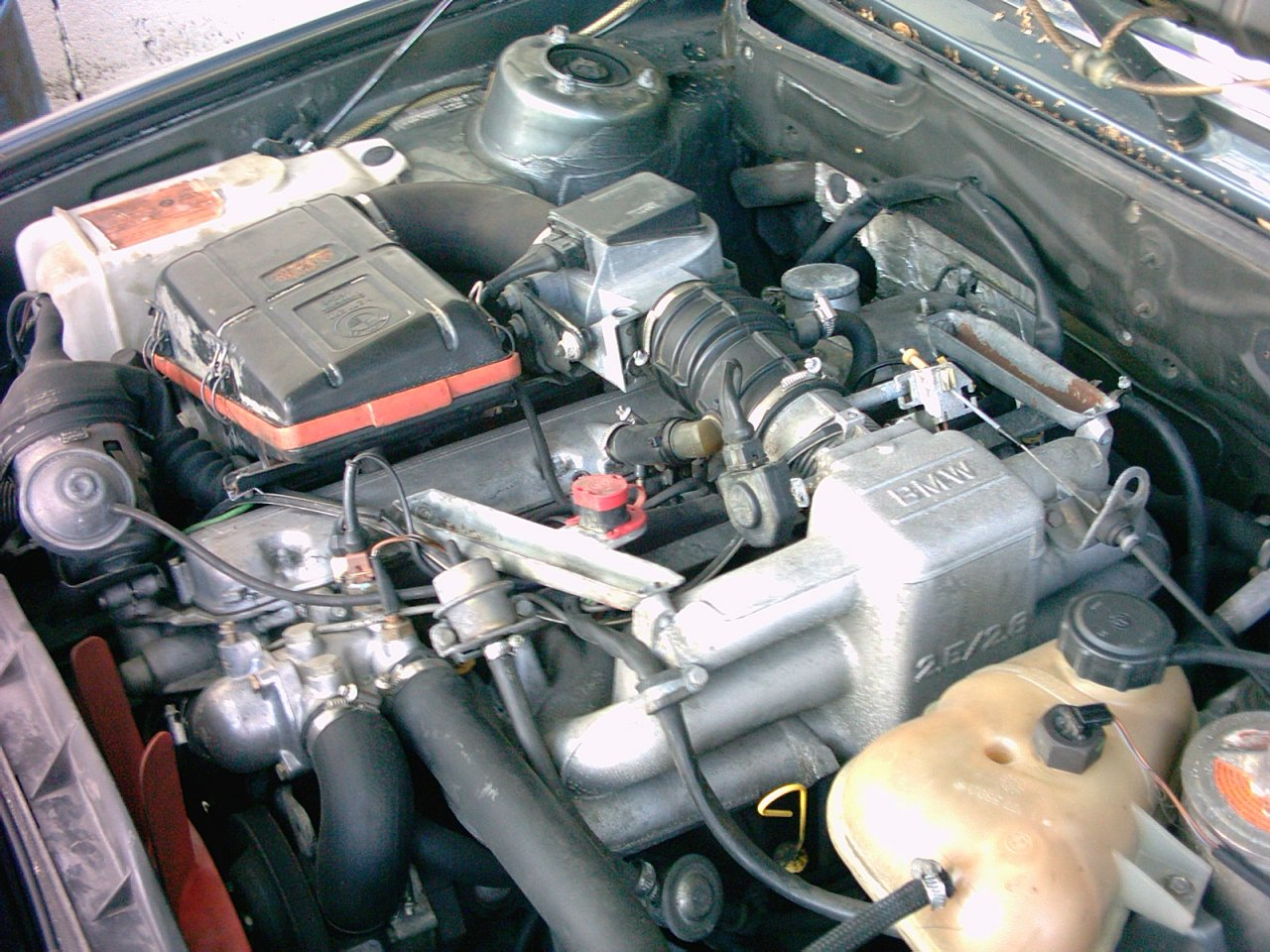 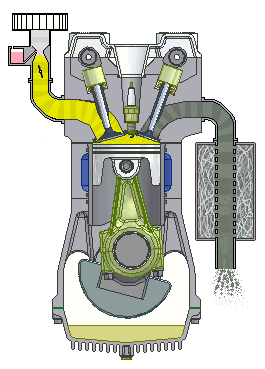 Anotaciones como biografía
Hacer investigaciones sobre temas usando tags y trabajar aprendizaje basado en proyectos.

Construir un marco teórico con anotaciones entre todos.
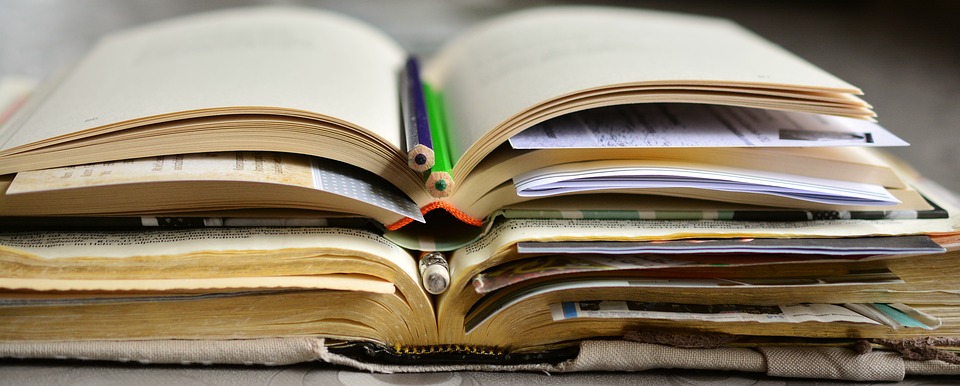 Anotaciones como herramienta de estudio
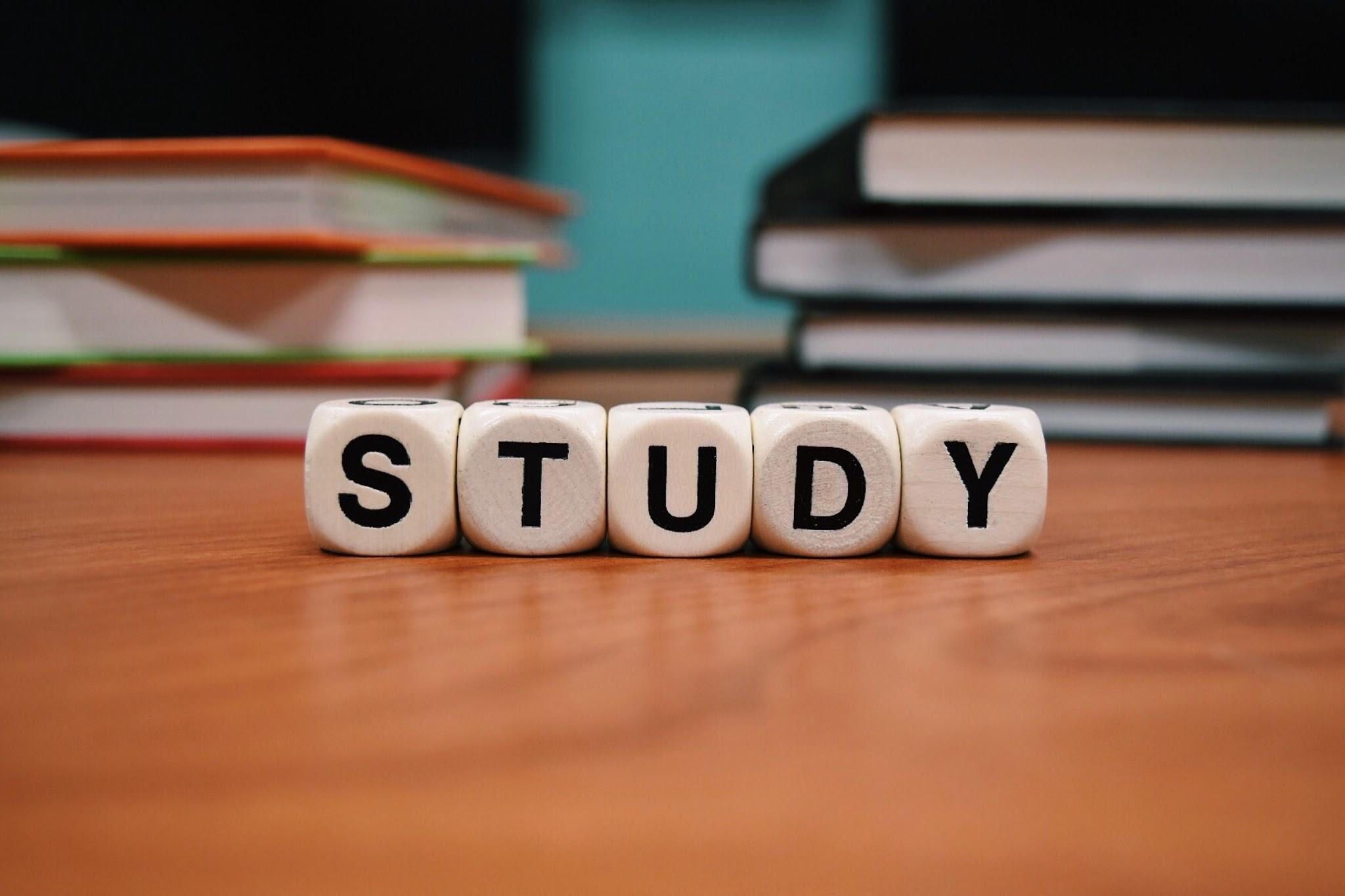 Buscar contenidos no solo en textos online sino en anotaciones de los demás para preparar una materia.

Practicar la búsqueda de contenido fiable y fuentes para obtener datos.
3. Anotaciones sobre vídeo y audio
Ventajas particulares, ejemplos de aplicación CoAnnotation
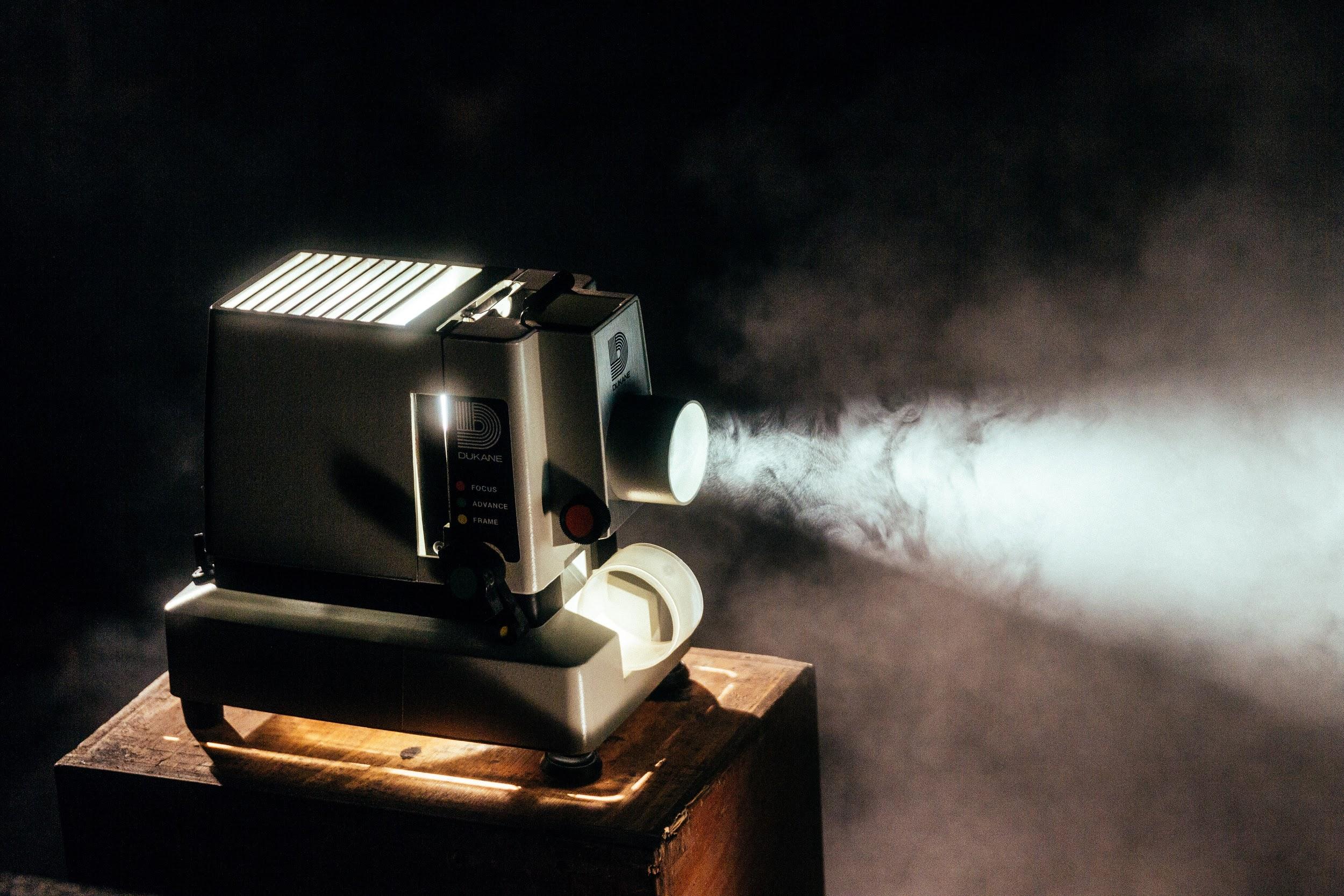 Vídeo en Educación
Usos del vídeo:
Evaluación (prácticas, producciones, etc.)
Recurso multimedia
Elemento motivador
...

Anotaciones:
Texto (Síntesis, complementar…)
Feedback 
...

Integrando ambas ambas...
Photo by Jeremy Yap on Unsplash
Investigaciones sobre anotaciones de vídeo
ENFERMERÍA
CIENCIAS
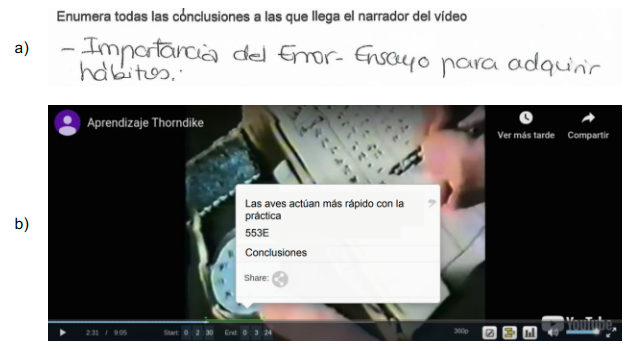 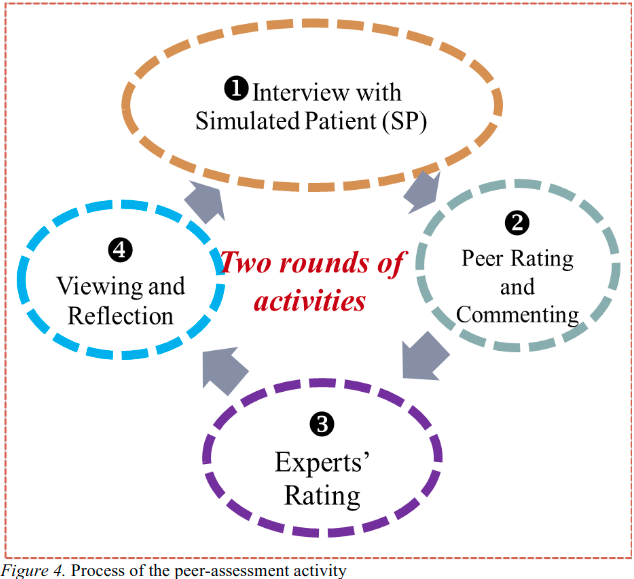 Cebrián-Robles, Pérez-Galán y Quero-Torres (2019)
Lai, Chen,Yen y Lin (2019)
Experimental: Anotaciones de vídeo
Control: comentarios Youtube
Experimental: con anotaciones de vídeo
Control: con notas a papel
Investigaciones sobre anotaciones de vídeo
MEDICINA
EDUCACIÓN FÍSICA
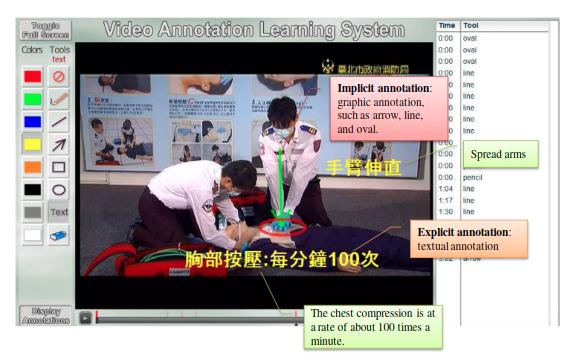 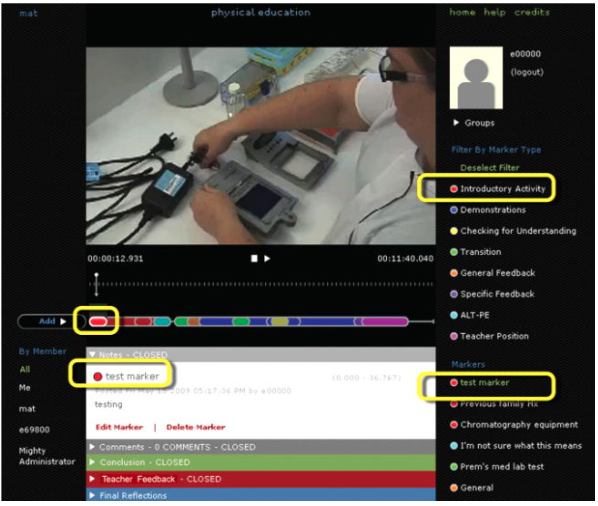 McFadden, Ellis, Anwar y Roehrig (2014)
Colasante (2011)
Ideas de uso particulares sobre anotaciones de vídeo
. Para presentar y apoyar la charla en clase pulsando una a una. Ej. video producción 
. Tras la visualización de un vídeo buscar/identificar elementos en él
. Evaluar con comentarios entre pares aspectos positivos y negativos de algo
. Contraargumentar o refutar de ideas 
. Comentar un vídeo que no tiene sonido con texto que explique los diferentes momentos
. Sintetizar los momentos y las ideas claves vídeo
. Buscar pruebas de algún problema en la web 
. Hacer investigación y recopilar información sintetizada
. Hacer un glosario de términos dudosos con la anotaciones de las definición 
. Usar las anotaciones como preguntas en el texto o vídeo de dudas qué puede ser resuelta entre pares
Tecnologías para la anotación de vídeo
CoAnnotation (https://coannotation.com)
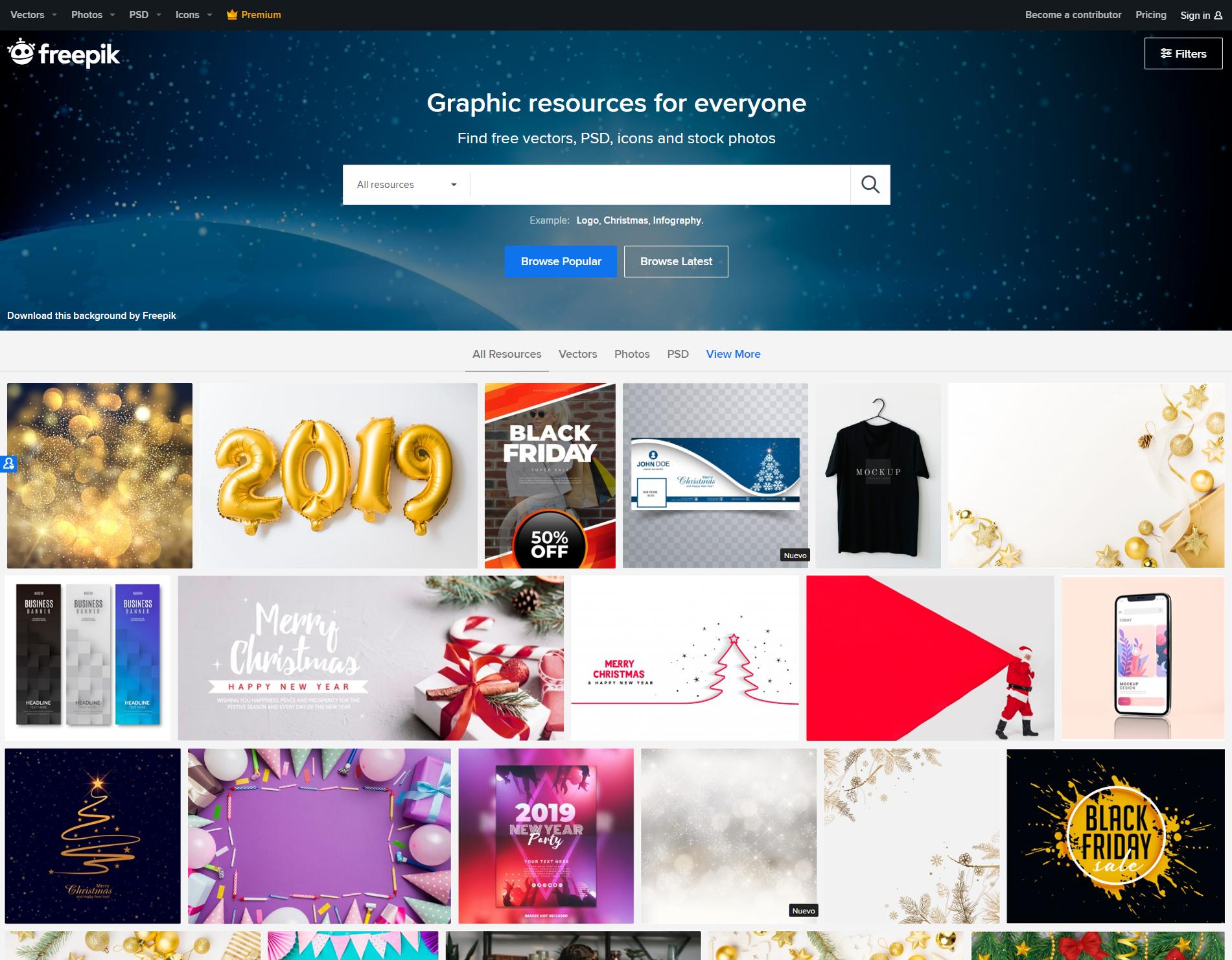 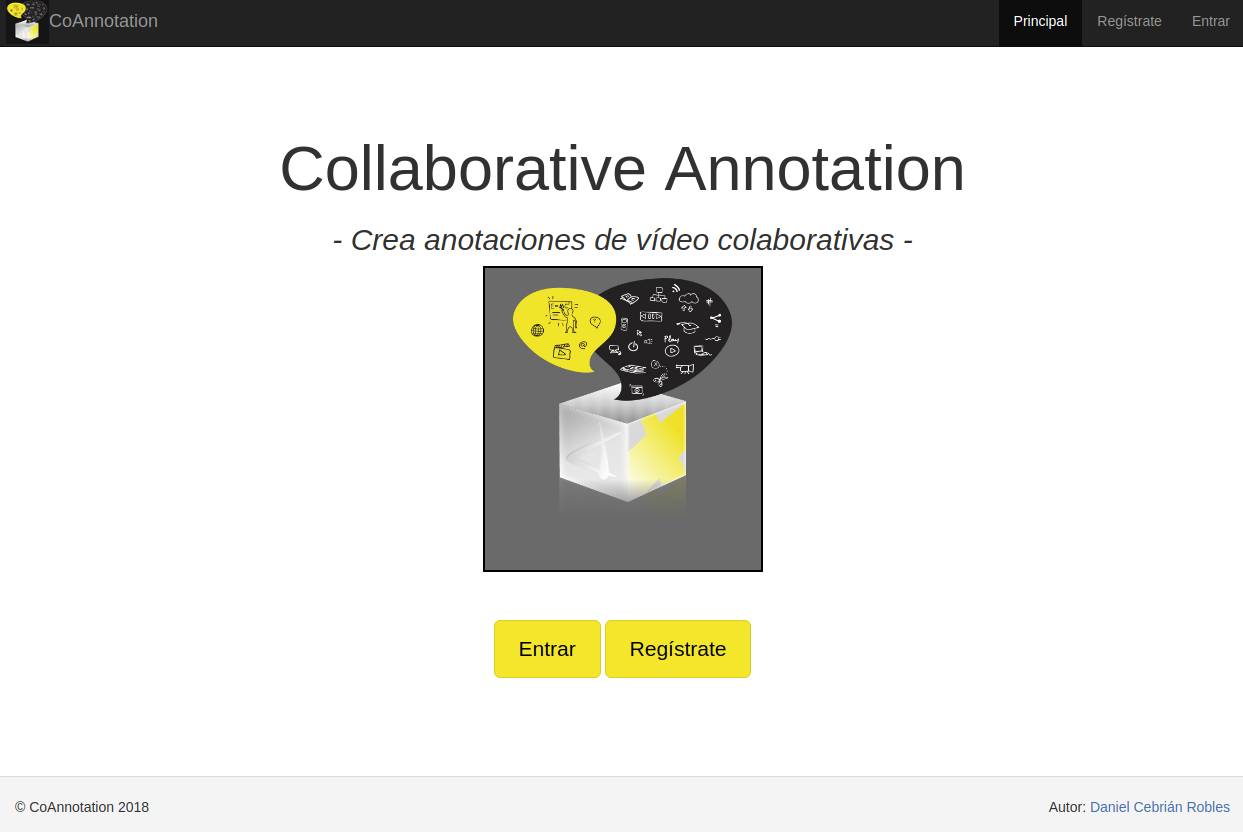 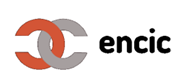 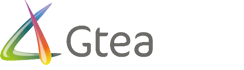 CoAnnotation (https://coannotation.com)
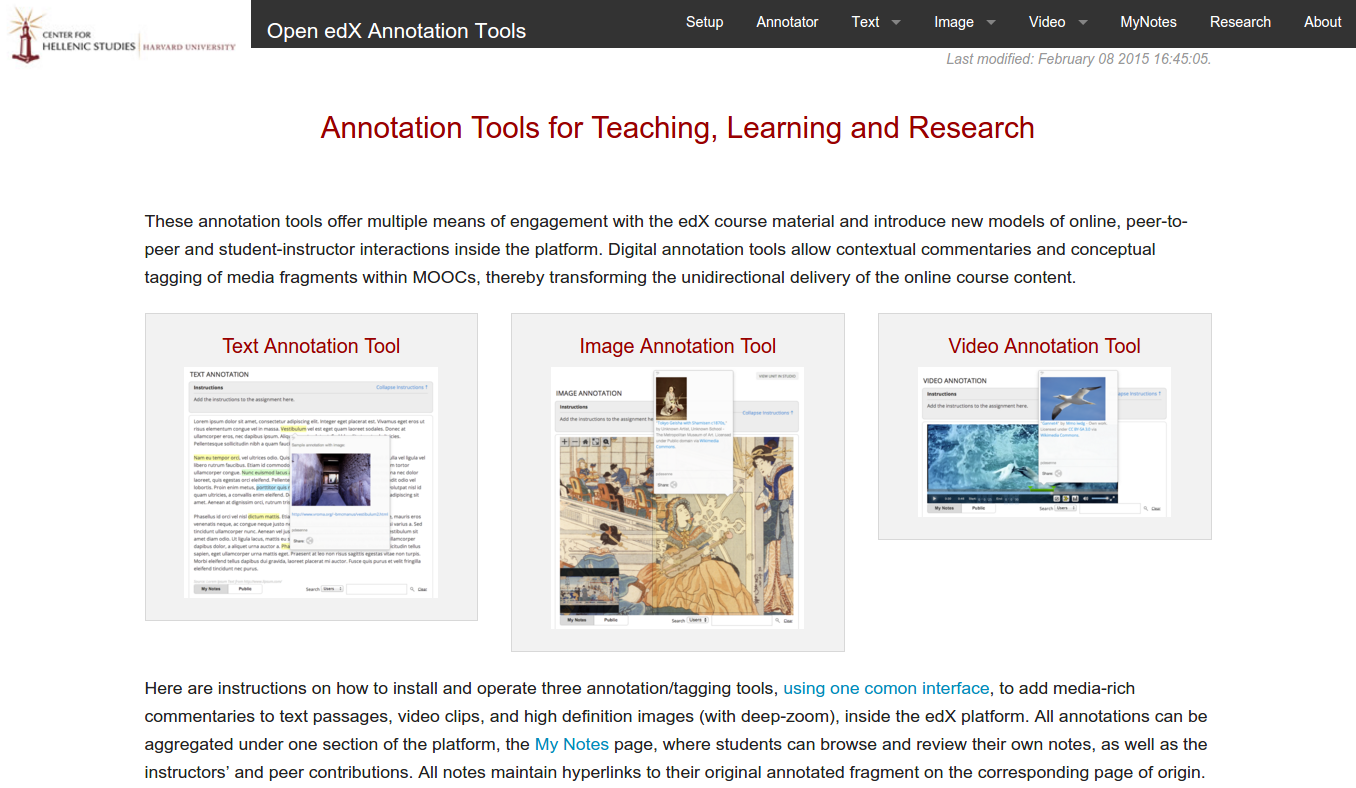 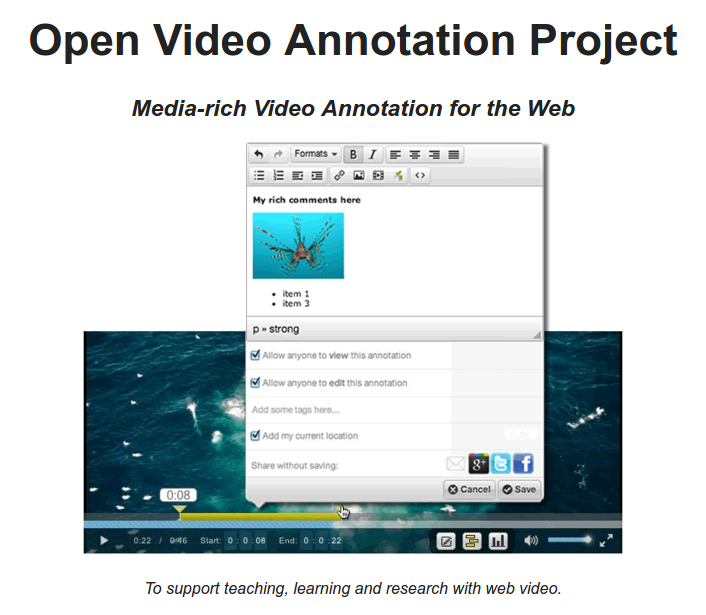 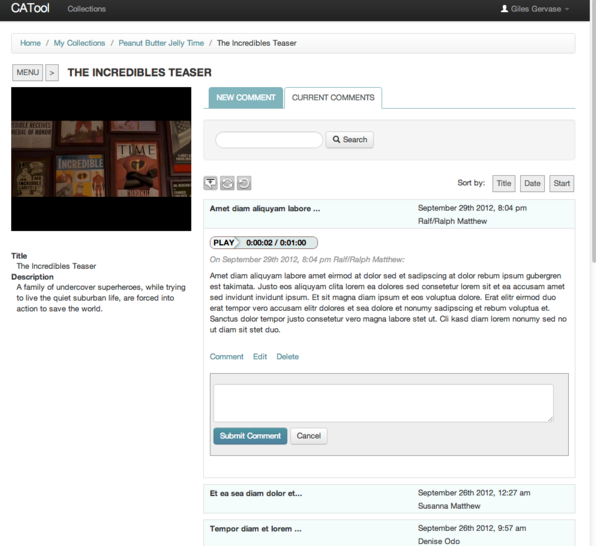 CaTool
OVA
edX
2013
2014
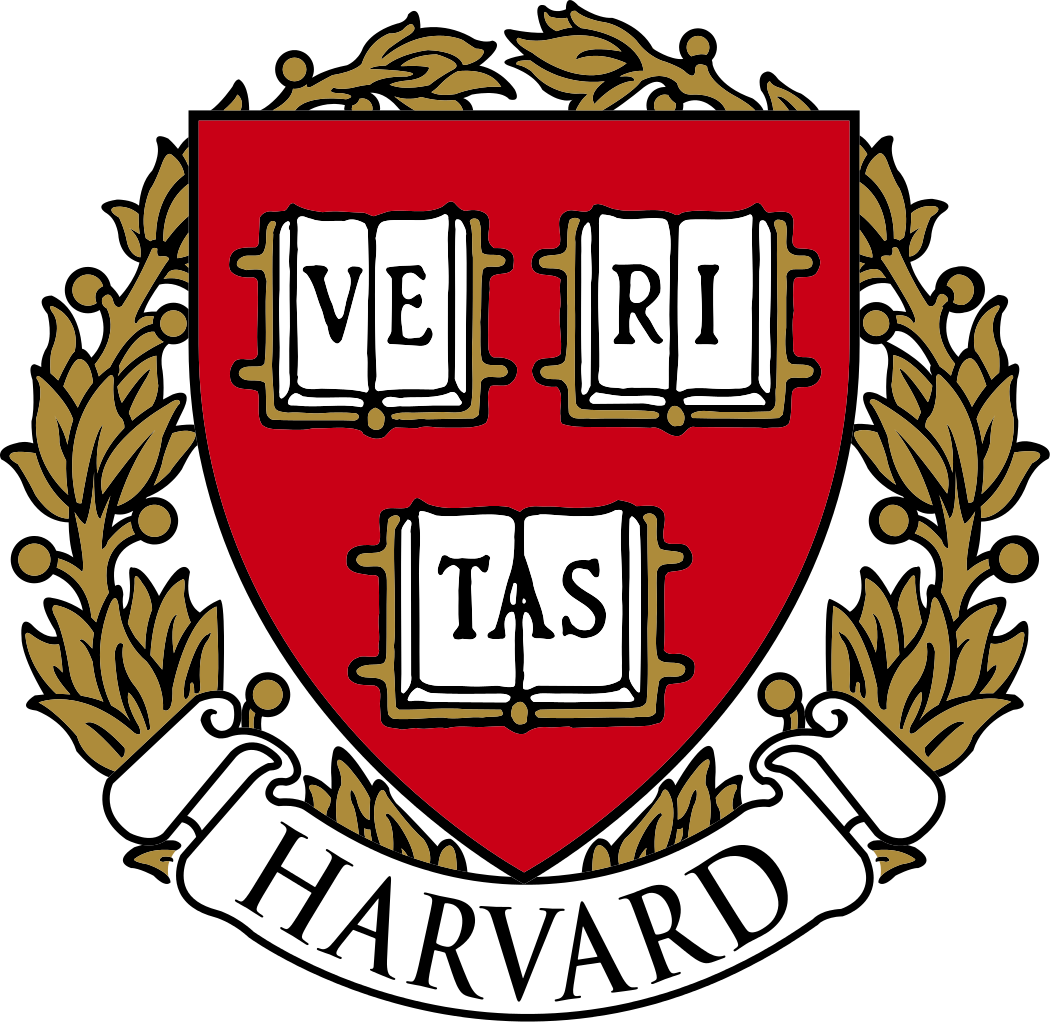 annotation.chs.harvard.edu
openvideoannotation.org
harvard-atg.github.io/Catool
GTEA
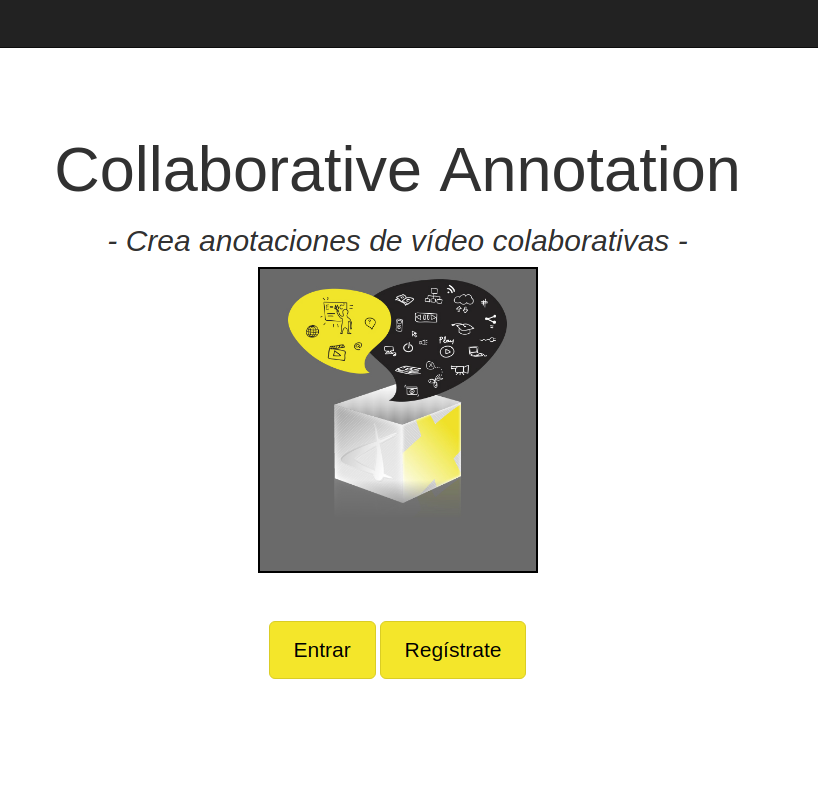 Annotation Studio
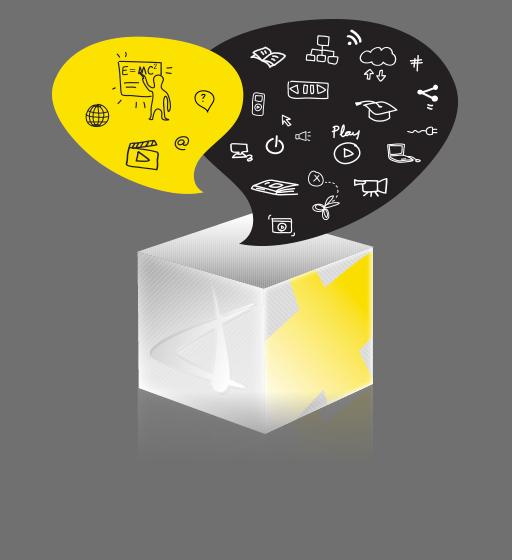 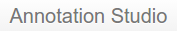 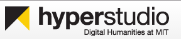 2018
2016
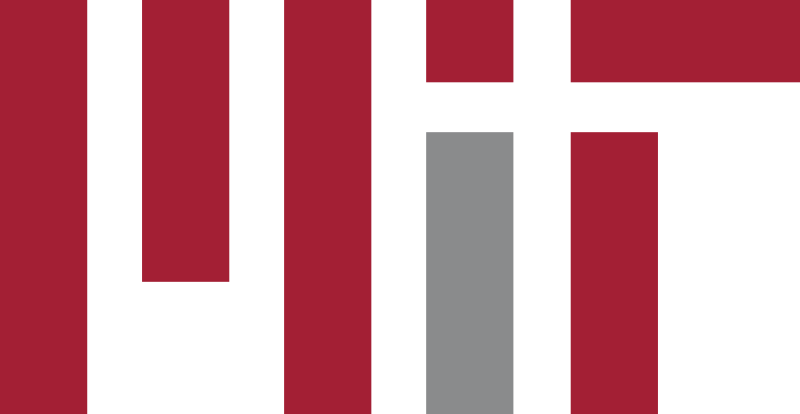 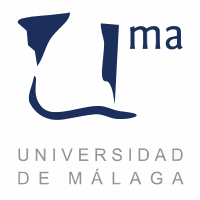 annotationstudio.org
coannotation.com
gteavirtual.org/ova
app.annotationstudio.org
Crea una anotación
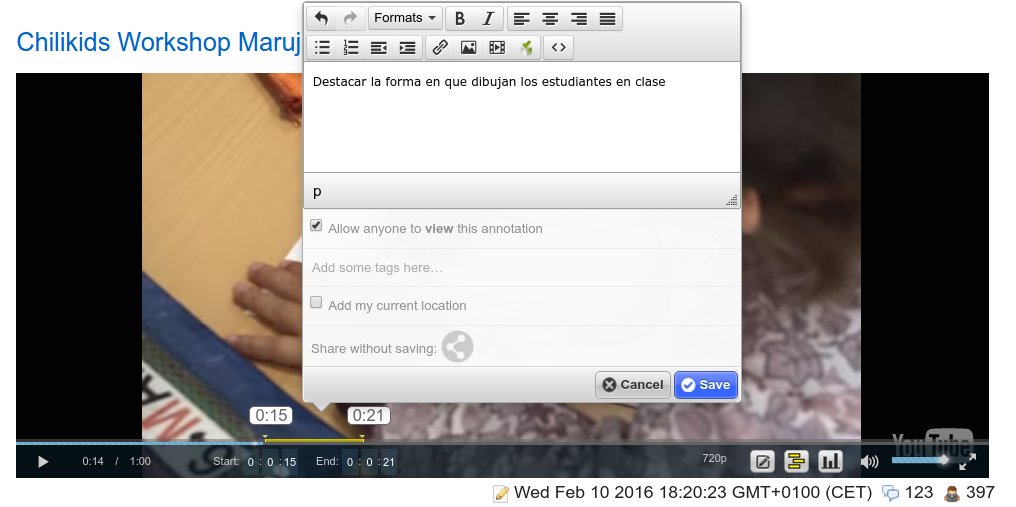 Visualiza las anotaciones
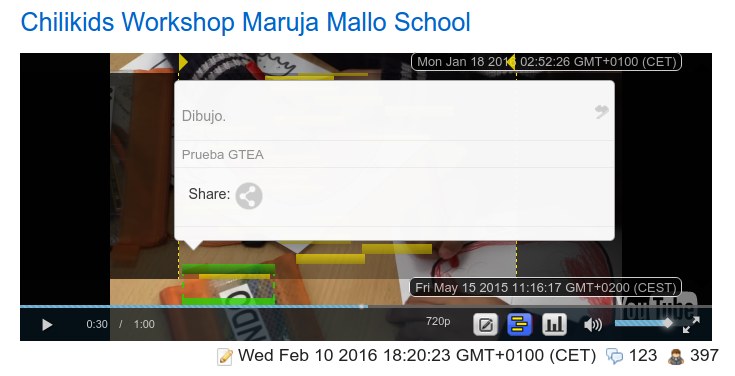 Análisis de resultados
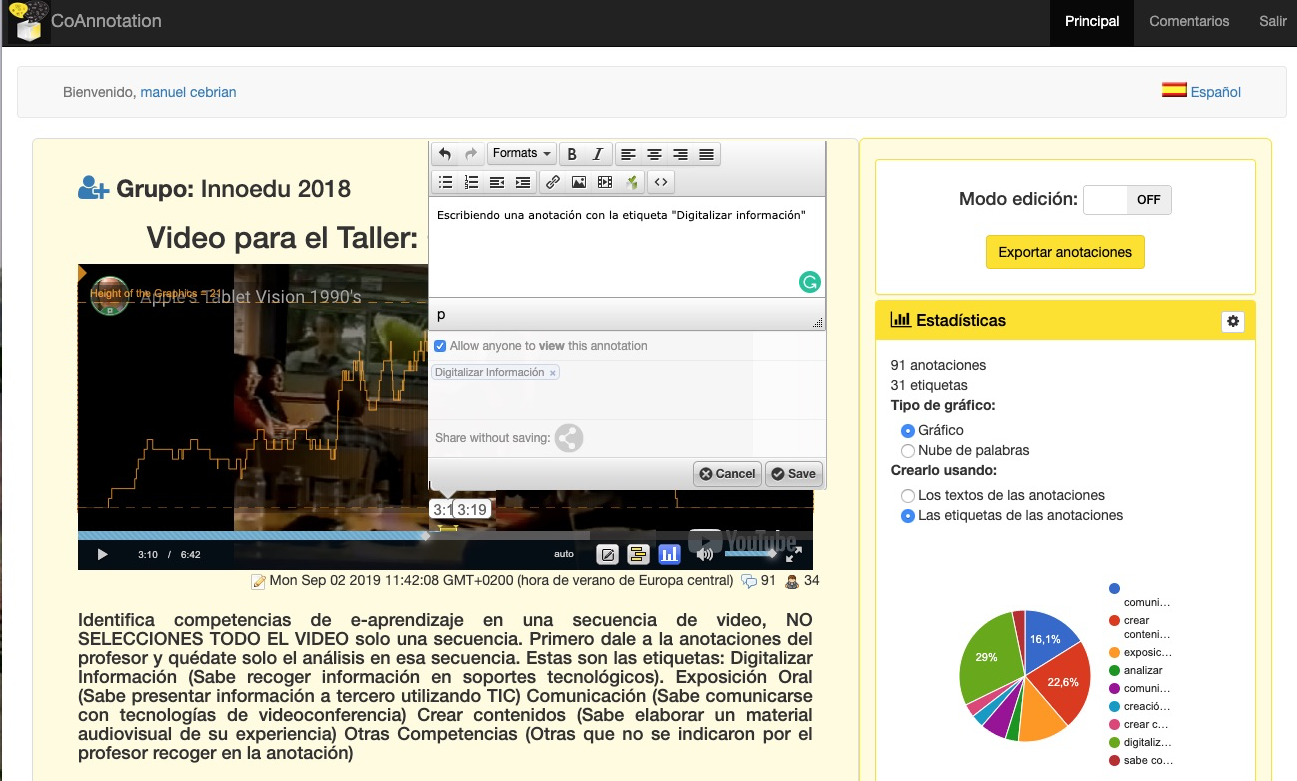 Otras
GRUPOS
EXCEL
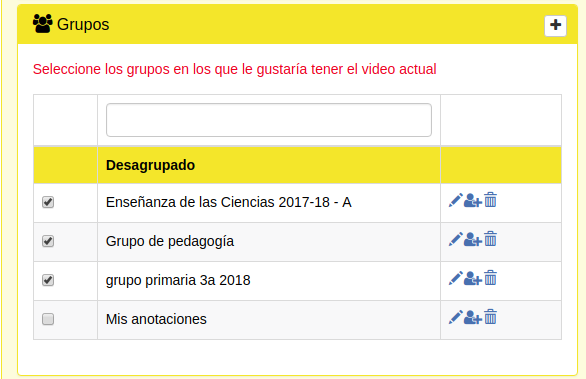 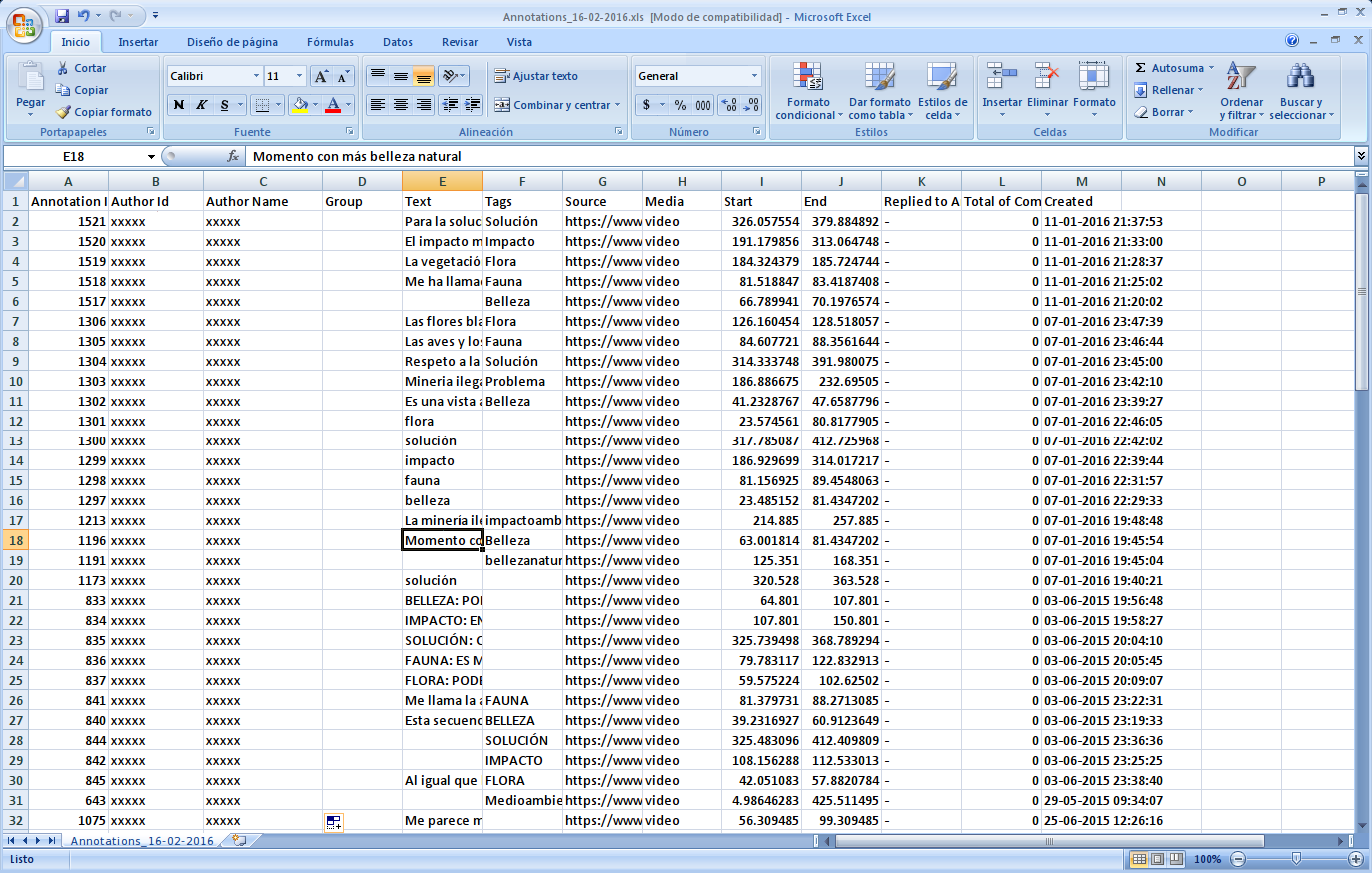 OTRAS OPCIONES
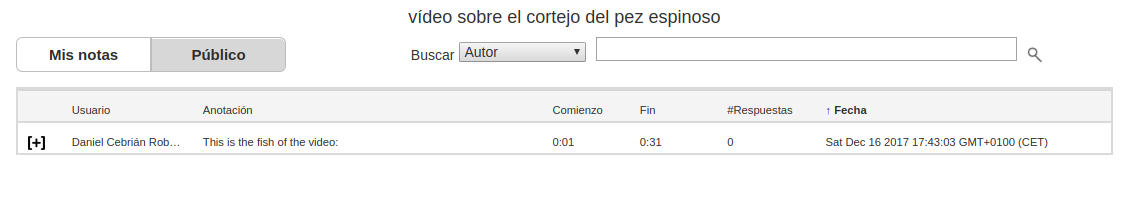 4. Casos de uso
Recopilación de ejemplos de actividades de adaptación de vídeo con la herramienta CoAnnotation
Problema Minería ilegal
Argumentación científica
Vídeo Activismo
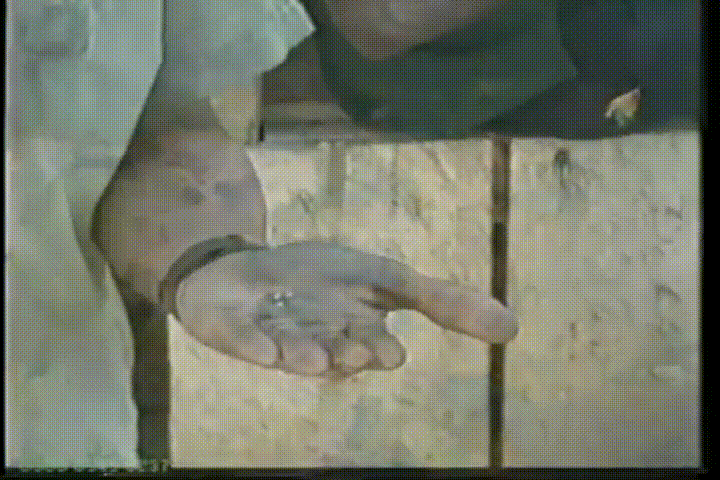 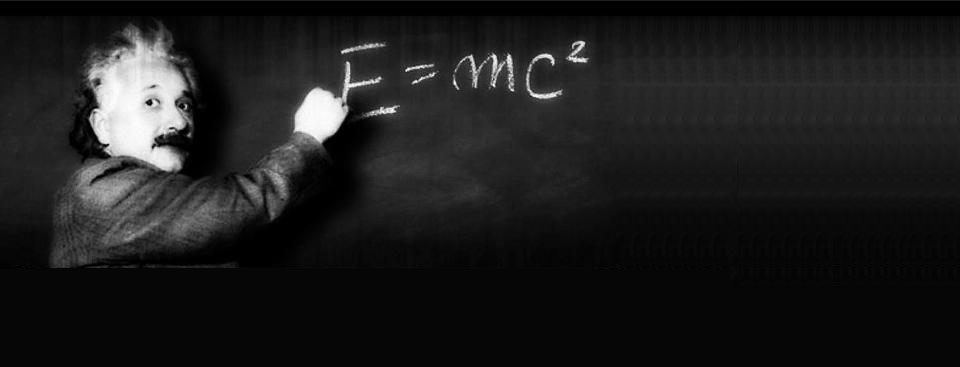 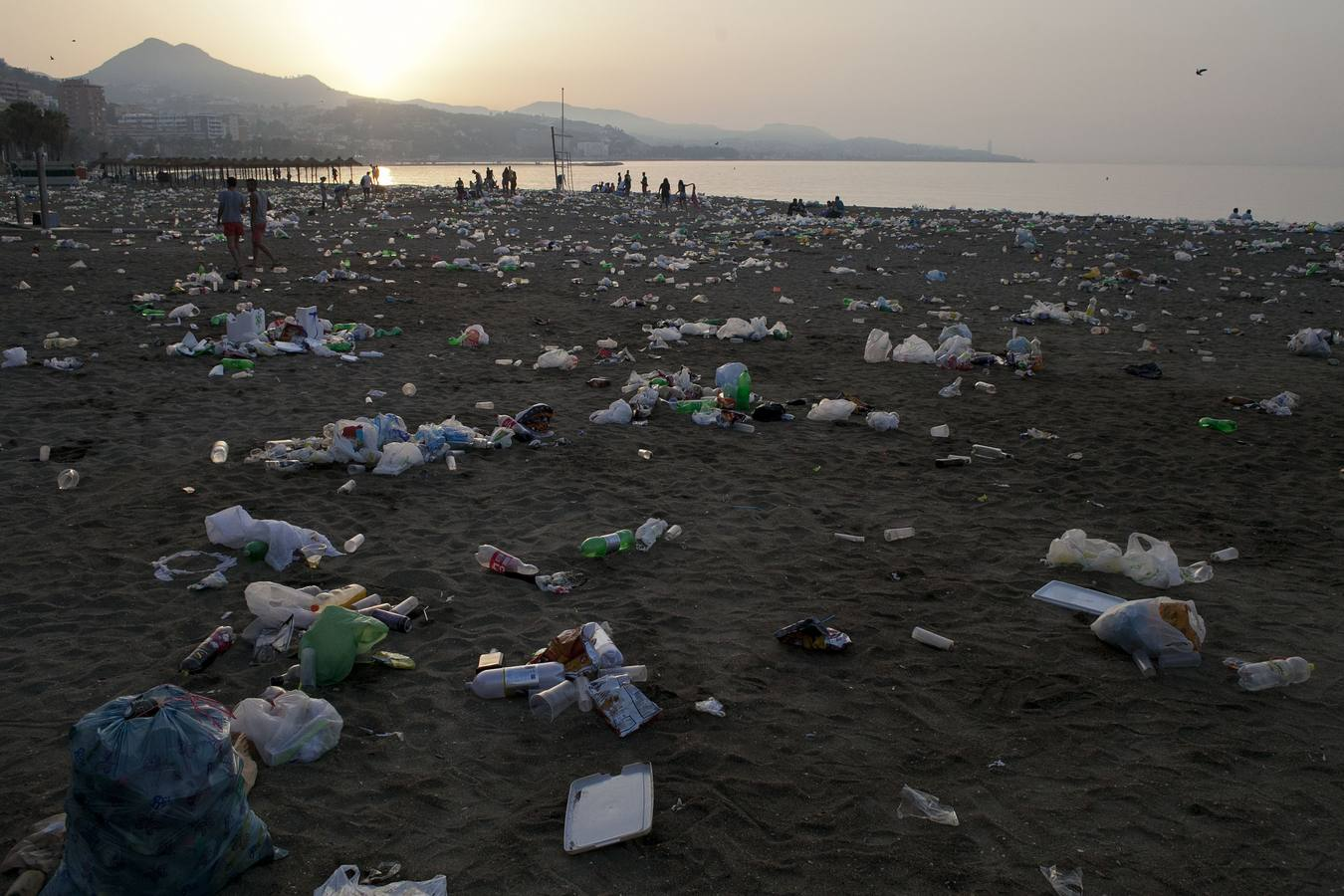 Toma de decisión
Practicum y diarios
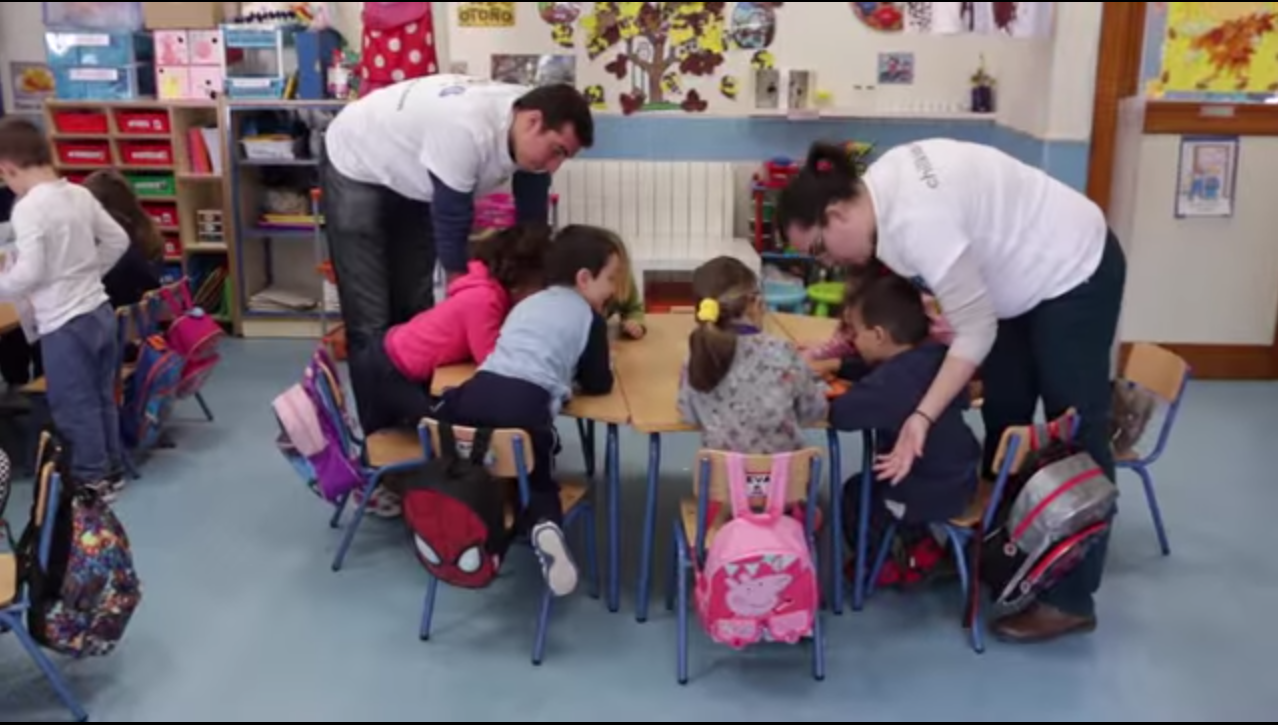 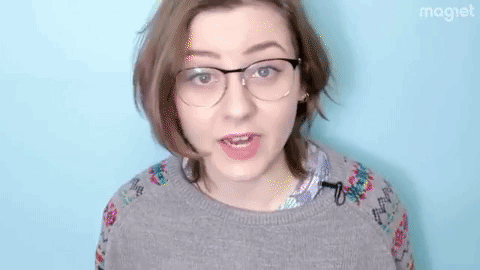 Problema minería ilegal
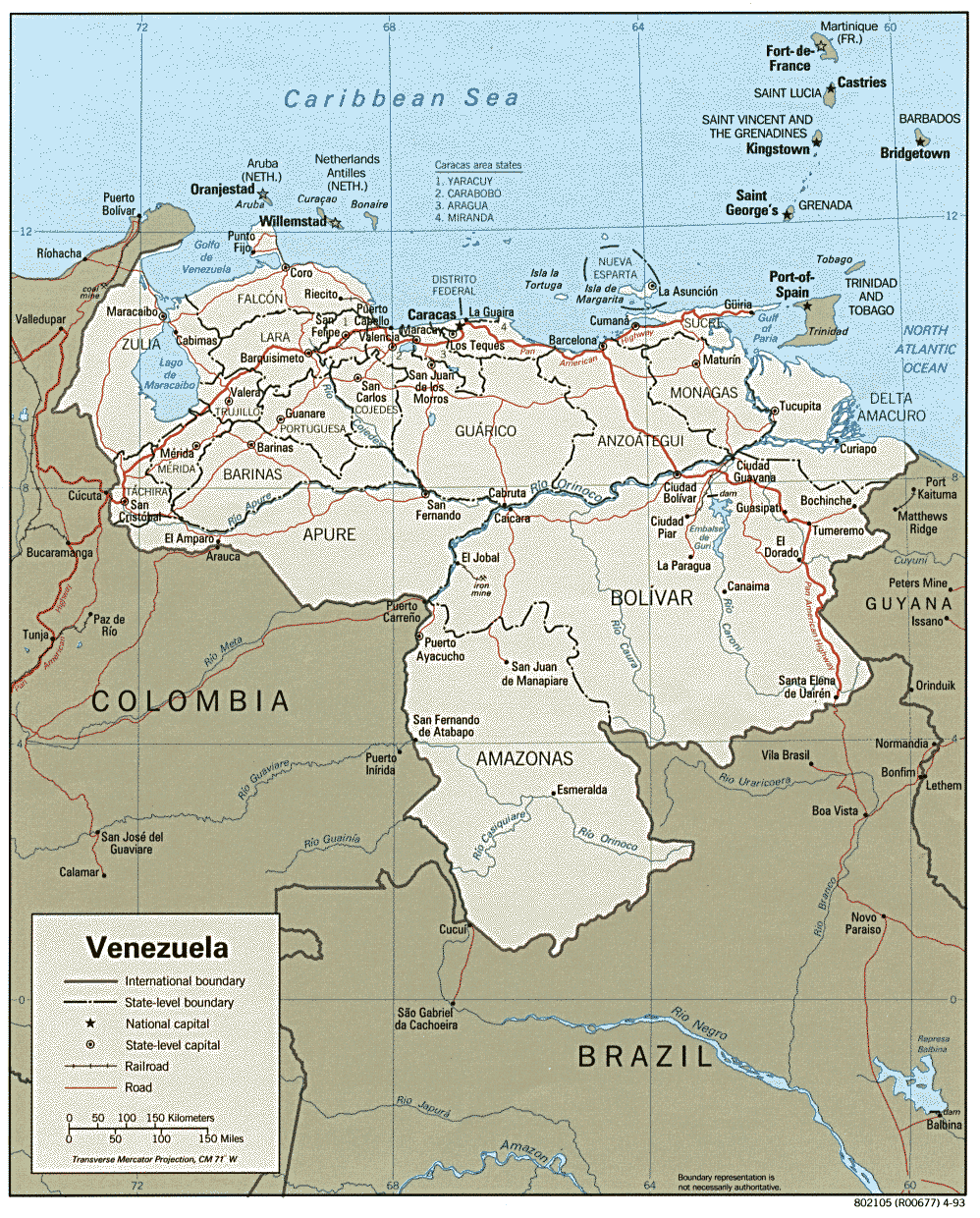 La extracción de minerales como el oro
Alteración de suelos
Desvían cauces de ríos
Cambio paisaje
Pérdida de hábitat
Bosques destruidos
Mercurio en la tierra o agua
Perturbaciones sociales
Problema minería ilegal
Objetivos
Conocer las concepciones y sensibilización del problema socio-científicos
Presentar una metodología de trabajo con anotaciones de vídeo para trabajar en clase
Problema minería ilegal
USO DE ETIQUETAS
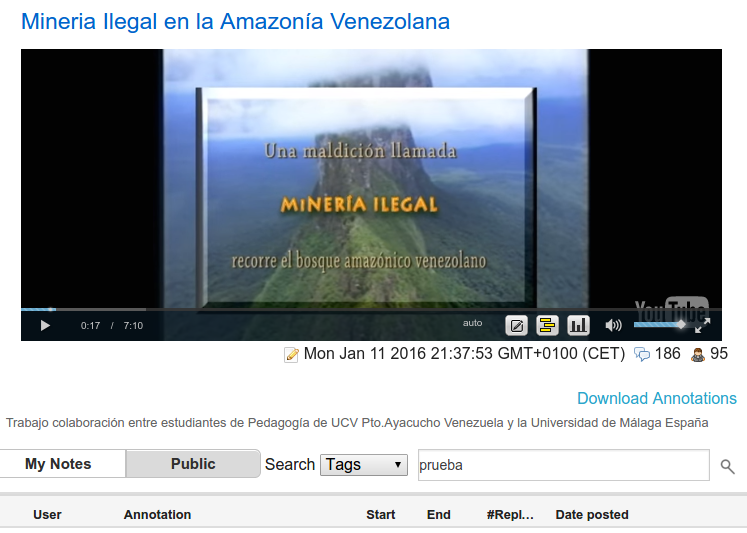 Fauna
Flora
Etiquetas
Solución
Belleza
https://www.youtube.com/watch?v=KdQzs3IoCWM
Impacto
Diagram featured by http://slidemodel.com
Problema minería ilegal
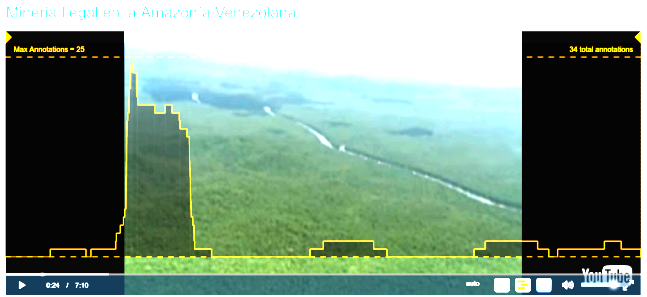 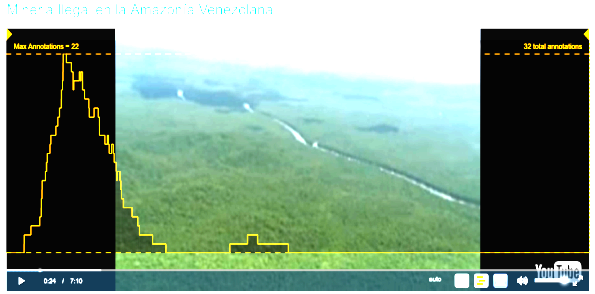 Fauna
Belleza
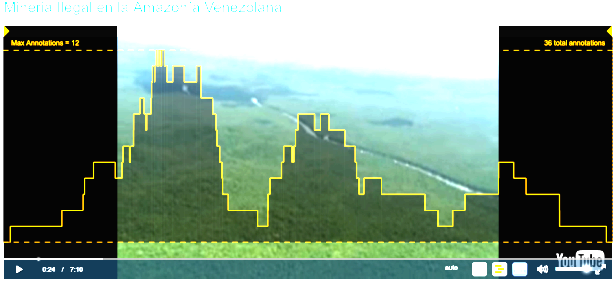 Impacto
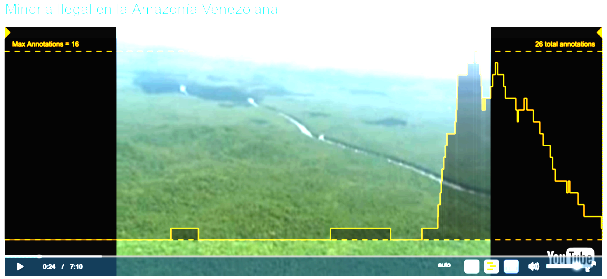 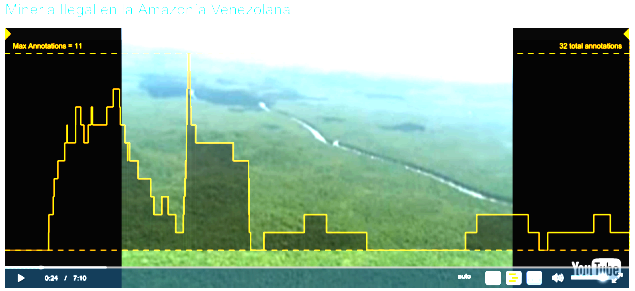 Solución
Flora
Activismo usando vídeos y anotaciones como evaluación
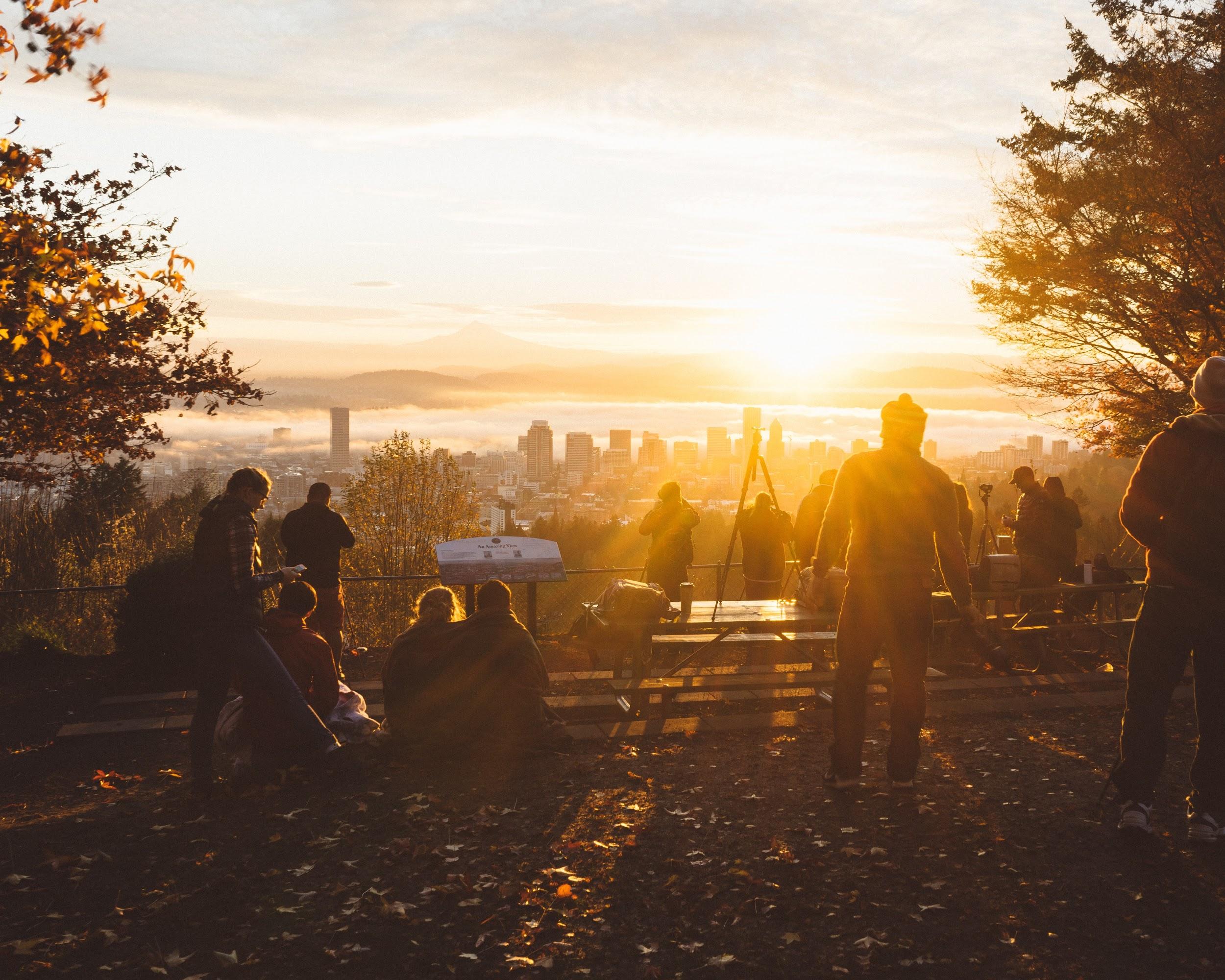 Activismo educativo
¿Qué es y por qué?
Alsop y Bencze (2009) definen activismo como "El deseo de provocar un cambio, ya sea social, político, económico o medioambiental" (i). Eligiendo el término activismo, en parte, por sus orientaciones sociopolíticas y ecológicas.

El activismo espera desbaratar la idea de que el profesorado en temas de ciencia y tecnología debe seguir siendo tan ‘científicos’ y ‘educativos’ que deben perder de vista el mundo, incluyendo cualquier posibilidad de acciones que llevar a cabo (Alsop y Bencze, 2009).
Daniel Cebrián Robles
Imagen: https://unsplash.com/photos/Nk85jPGgVsM
Activismo usando vídeos y anotaciones
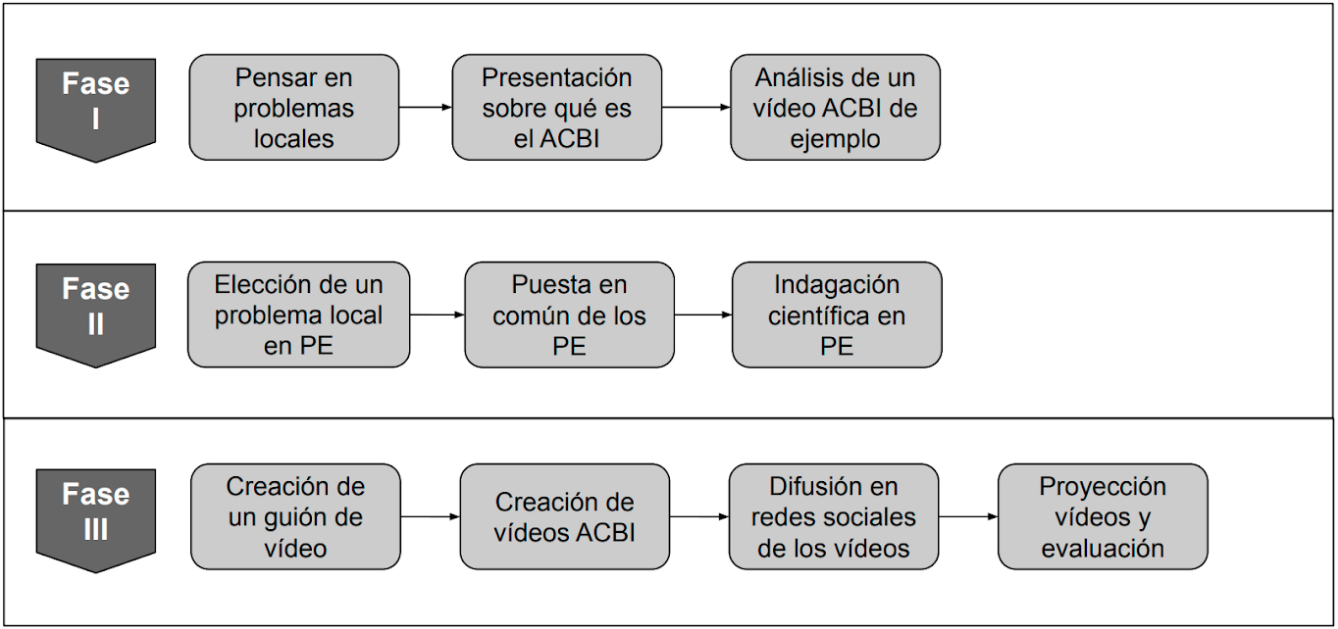 CoAnnotation
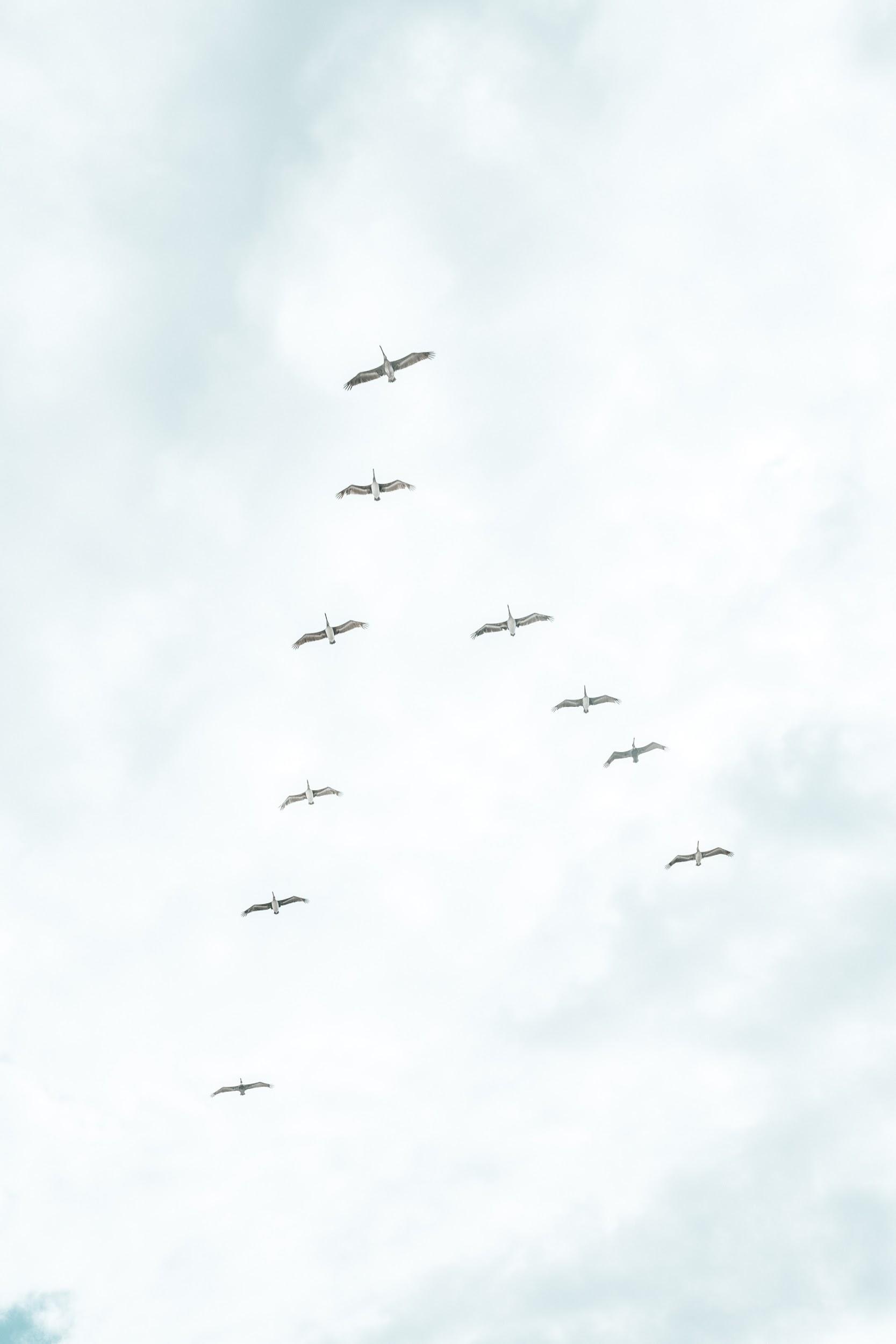 Problema Controvertido. Informe
¿Cuál es el problema? 
¿Argumenta por qué te parece importante? 
¿Cuáles son las posibles causas del problema? 
¿Cuál es la controversia? 
Posición tomada en la controversia por el grupo 
¿Cuáles son los grupos de interés?
¿Cuál es la conexión con la ciencia?
Activismo usando vídeos y anotaciones
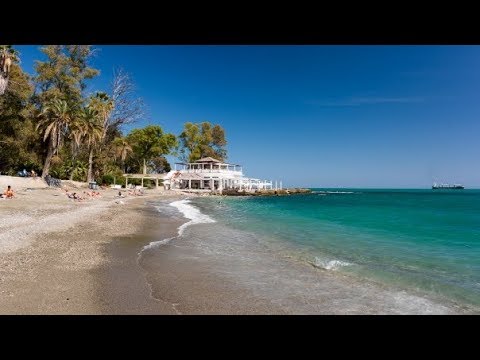 Argumentación científica
Argumentación científica
Objetivos
Mejorar la argumentación científica y tecnológica mediante el modelo de Toulmin

Mejorar la capacidad crítica y evaluativa
Argumentación científica
Cualificador - ethos(Probabilidad, credibilidad)
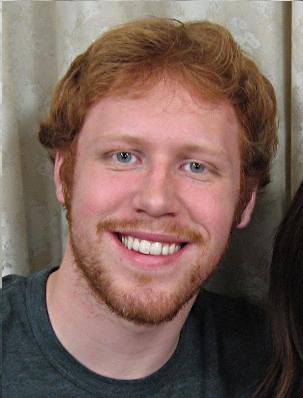 CONCLUSIÓN
PRUEBAS
JUSTIFICACIÓN
Rick tiene piel blanca, es pelirrojo, tiene pecas, y estuvo tomando el sol ayer todo el día
Rick probablemente estará seriamente quemado por el sol
Las personas de piel blanca, pelirrojas y con pecas habitualmente se queman fácilmente al sol
REFUTACIÓN
CONOCIMIENTO BASE
El padre y la madre de Rick tienen piel blanca, son pelirrojos y tienen pecas, y ellos nunca se han quemado al sol por mucho que ellos hayan estado en el exterior
¿Es probable que me queme al sol?
Estas personas tienen poca melanina en su piel. la melanina protege contra los rayos del sol
https://en.wikipedia.org/wiki/Red_hair
https://en.wikipedia.org/wiki/Stephen_Toulmin
Argumentación científica
¿Qué conclusión se obtiene de este experimento? Justifica tu respuesta indicando las pruebas en las que te basas sobre el vídeo.
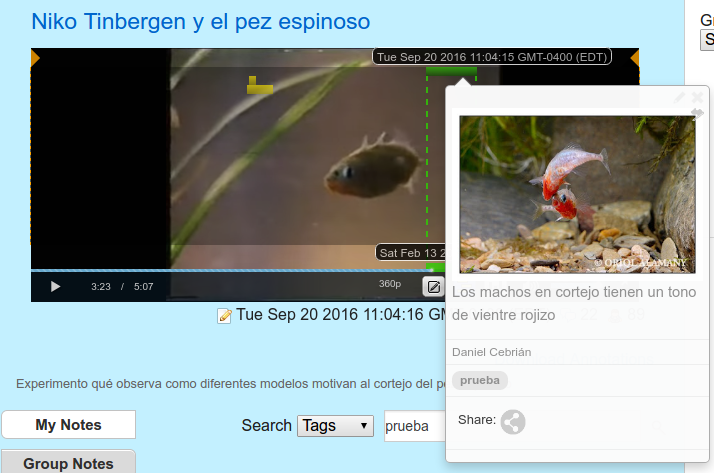 Justificación
Pruebas
Etiquetas
Vídeo: https://www.youtube.com/watch?v=kpkhl3fzNVM
Conclusión
Diagram featured by http://slidemodel.com
Problemas Prácticum
Problemas Prácticum
Objetivos
Conectar problemas reales con la teoría

Motivar a los estudiantes por la asignatura
Problemas Prácticum
7 prácticum 
de pedagogía
Grado de pedagogía
+
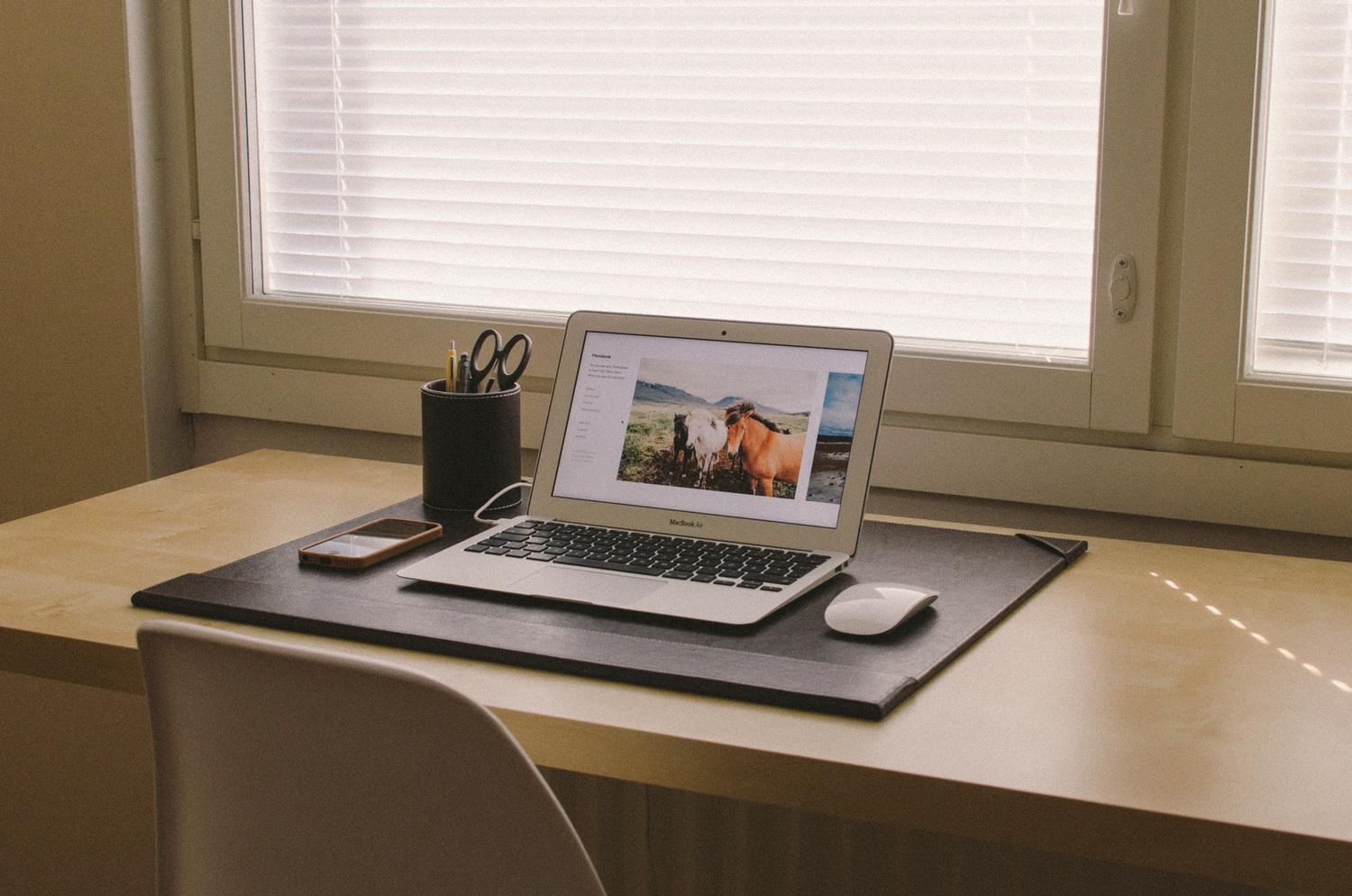 7 memorias de prácticum
Trabajos de grado para apoyar el prácticum
Problemas Prácticum
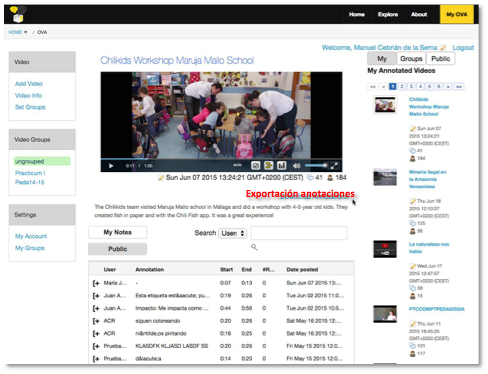 Metodología
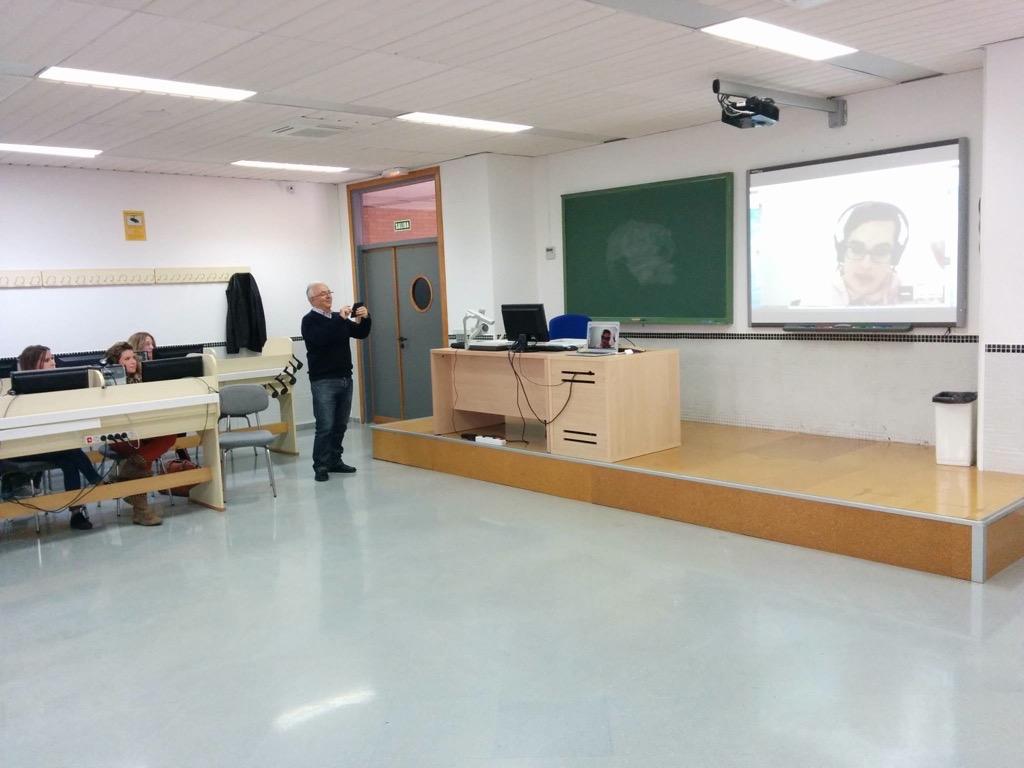 Memorias
Problemáticas
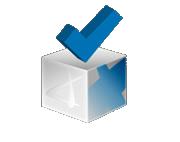 Tutor/a académico/a
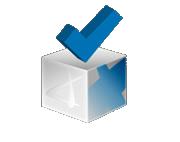 Grado
Soluciones
Video con la clase Facultad
Estudiante prácticas
Toma de decisión sobre el consumo de agua embotellada
Toma de decisión
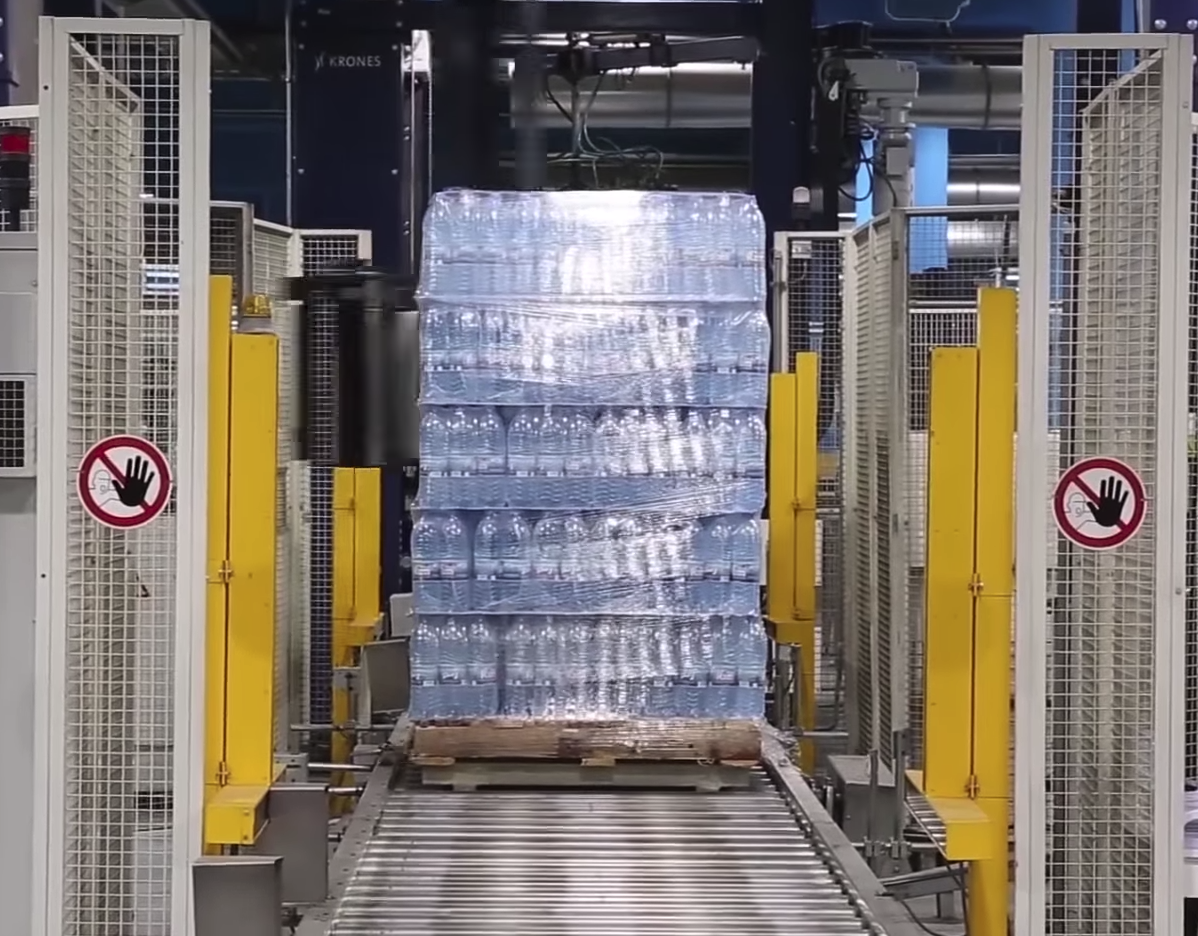 OBJETIVOS

Problema socio-científico del consumo de agua embotellada

Mejorar la competencia en argumentación científica y toma de decisión fundamentada

Mejorar la refutación y contraargumentación

CONTEXTO
Alumnado de 3º Grado de Primaria de la Facultad de Ciencias de la Educación
Toma de decisión
Fase III
Fase I
Fase II
Actividades de argumentación sobre el consumo de agua
Argumento sobre si es mejor agua de grifo o de botella
Contraargumentación de 2 opiniones diferentes
Agua embotellada
Autoevaluación con rúbricas
Cal del agua de grifo
Agua de montaña
Toma de decisión
Antes
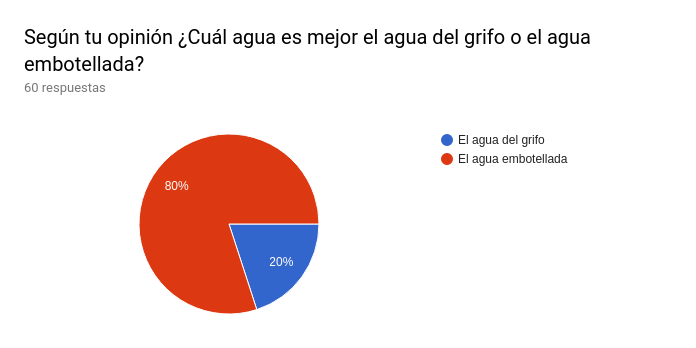 Fase II
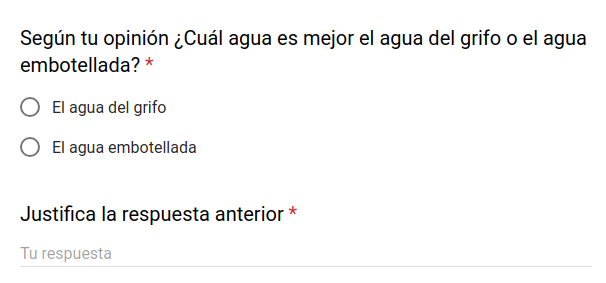 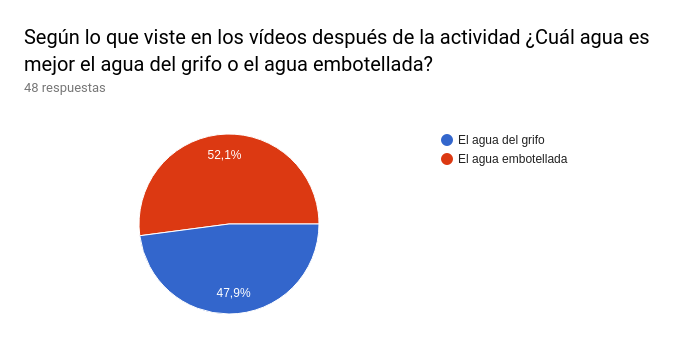 Toma de decisión
Fase III. CoAnnotation.com
A favor del agua embotellada
A favor del agua de grifo
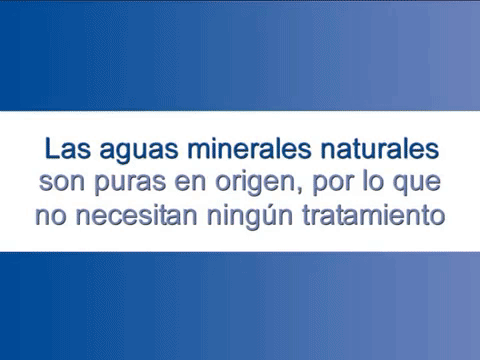 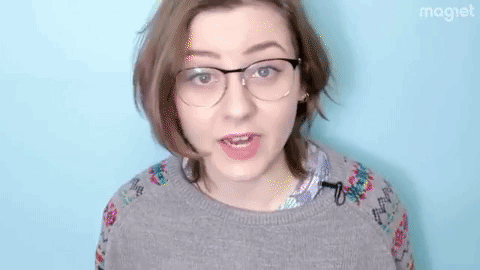 Toma de decisión
Fase III. CoAnnotation.com
Fase III. CoAnnotation.com
Etiquetas
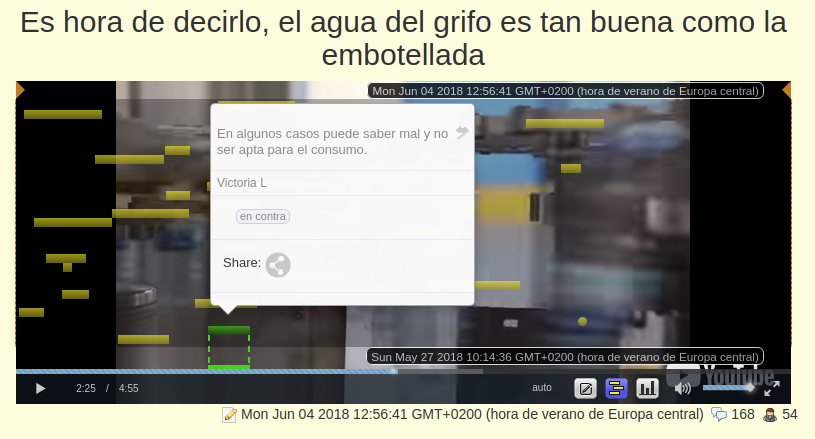 En Contra
A favor
A favor: Elige argumentos que escuches en ambos vídeos con los que te sientas a favor e indica cuáles son las razones.
En contra: Elige argumentos que escuches en ambos vídeos con los que te sientas en contra, anótalos  y para cada uno escribe un contraargumento en contestación.
Toma de decisión
Antes
Después
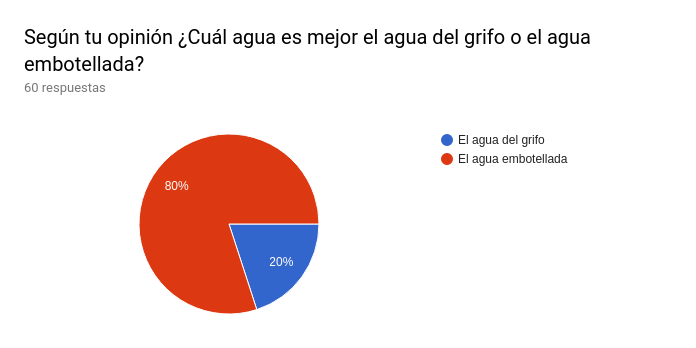 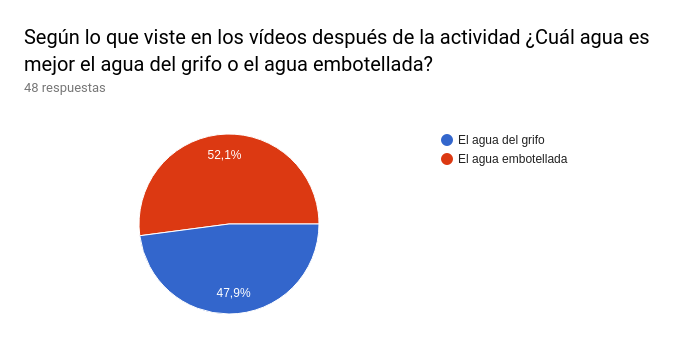 Fase III. CoAnnotation.com
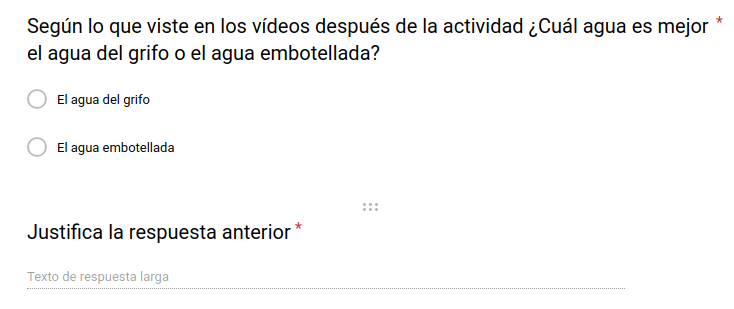 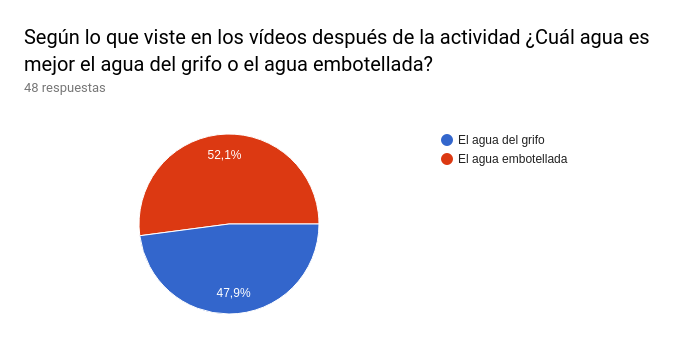 Referencias
Cebrián-Robles, D. (2019). Identificación de noticias falsas sobre ciencia y tecnología por estudiantes del grado de Primaria. Píxel-Bit. Revista de Medios y Educación, 55, 23–36.
Cebrián-Robles, D., Pérez-Galán, R., & Quero-Torres, N. (2019). Estudio comparativo de la evaluación a través de ejercicios sobre texto y vídeo para la identificación de elementos de una investigación científica. Digital Education Review, 35, 81–96.
Colasante, M. (2011). Using video annotation to reflect on and evaluate physical education pre-service teaching practice. Australasian Journal of Educational Technology, 27(1). https://doi.org/10.14742/ajet.983
Lai, C.-Y., Chen, L.-J., Yen, Y.-C., & Lin, K.-Y. (2019). Impact of video annotation on undergraduate nursing students’ communication performance and commenting behaviour during an online peer-assessment activity. Australasian Journal of Educational Technology, 71–88.
Martínez-Romera, D. D., & Cebrián-Robles, D. (2019). Análisis videográfico para la evaluación de los aprendizajes en las prácticas externas de la formación inicial de docentes de secundaria. Educar, 55(2), 457–477.
McFadden, J., Ellis, J., Anwar, T., & Roehrig, G. (2014). Beginning Science Teachers’ Use of a Digital Video Annotation Tool to Promote Reflective Practices. Journal of Science Education and Technology, 23(3), 458–470.
Monedero-Moya, J.-J., Cebrián-Robles, D., & Desenne, P. (2015). Usability and Satisfaction in Multimedia Annotation Tools for MOOCs. Comunicar, 22(44), 55–62.
¡Muchas gracias!
#WEBINARSUNIA 
@UNIAINNOVA @UNIAUNIVERSIDAD
Créditos
Presentación diseñada a partir de plantilla adaptada de Slidesgo, con iconos de Flaticon e imágenes e infografías de Freepik
Fuentes usadas: Arial 
Colores usados:
#434343
#999999
#d6d64d
#93c01f
#f6ff87
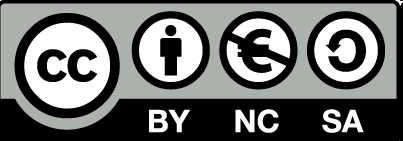 Contenido publicado bajo licencia Creative Commons: Reconocimiento-NoComercial-SinObraDerivada 4.0 Internacional (CC BY-NC-ND 4.0)